FORMAÇÃO doDISCIPULADOR
O DESAFIO DE CONDUZIRMOS PESSOAS AO 
PROCESSO DE CONVERSÃO
[Speaker Notes: OBJETIVOS DA APRESENTAÇÃO:

1)	COMO VOCÊ PODE DEFENDER A ARGUMENTAÇÃO DE D.L. MOODY QUANDO AFIRMA: 
“É um pecado terrível mostrar certas passagens que tratam de outros assuntos a um homem que ainda não está plenamente convencido de seu pecado. Ele precisa da Lei... Não lhe ofereça a consolação do evangelho até que veja e saiba que é culpado diante de Deus.” (D.L. Moody)

2)	COMO VOCÊ FUNDAMENTA NA BÍBLIA A IMPORTÂNCIA DE UMA MENSAGEM QUE ESTEJA VOLTADA PARA O ARREPENDIMENTO E QUE APRESENTE O RISCO E A PERSPECTIVA DO JULGENTO DIVINO?

3)	QUAL A IMPORTÂNCIA DA APLICAÇÃO DA LEI NA HORA DA EVANGELIZAÇÃO?

4)	COMO VOCÊ PODE EXPLICAR O PRINCÍPIO “LEI PARA O SOBERBO E GRAÇA PARA O HUMILDE”. TENTE FUNDAMENTAR COM EXEMPLOS DA INTERAÇÃO COM PESSOAS EM QUE JESUS ADMINISTROU ESSE PRINCÍPIO.

5)	DIANTE DA PESPECTIVA DO JULGAMENTO DIVINO, POR QUE DEUS NÃO PODE IGNORAR O PECADO DE UMA PESSOA QUE NÃO SE CONVERTEU DURANTE SUA VIDA? PORQUE DEUS NÃO PODERIA AGIR COM “MISERICÓRDIA” OU “AMOR”?

6)	COMO ELIMINAR O RISCO DO EVANGELIZADOR SER MAL INTERPRETADO COMO UMA PESSOA RELIGIOSA QUE GOSTA DE APONTAR O PECADO DOS OUTROS E DE SE CONSIDERAR SALVO?]
ALVOS DESTE TREINAENTO
1
FOCO NO ARREPENDIMENTO
2
FOCO NA RESSURREIÇÃO e OFICIANA PRÁTICA
3
CONEXÃO COM O CURSO DE CONSOLIDAÇÃO DA FÉ (CONHECENDO O AMOR DE DEUS) E ADAPTAÇÕES NECESSÁRIAS PARA AS VIAGENS MISSIONÁRIAS
CONCLUSÃO DO 1º DIA
“A fim de que o evangelho faça sentido, precisamos pregar a justiça e a ira de Deus. Muito facilmente, porém, as igrejas minimizam essas verdades fundamentais e, com isso, mudam o evangelho.” (... )
“Quando não pregamos a justiça de Deus e quando minimizamos a sua ira, falamos de outro evangelho qualquer. Mudamos o evangelho objetivo da salvação para um caminho subjetivo que conduz à realização pessoal.”
(pág 41, Livro Conversão, como Deus cria um povo, Série 9Marcas, Michael Lawrence)
[Speaker Notes: Após a revisão do slide anterior, destaque as palavras de Jesus sobre a pessoa do Espírito Santo.]
MÉTODO DE EVANGELIZAÇÃO
EXPERIÊNCIA DA SALVAÇÃO
Não há SALVAÇÃO  sem
ARREPENDIMENTO
ARREPENDIMENTO E FÉ
Não há ARREPENDI-
MENTO sem
CONVICÇÃO DE
PECADOS
CONVICÇÃO DE
PECADOS
Não há CONVICÇÃO
DE PECADO sem
CONFRONTO COM
A LEI DE DEUS
CONFRONTO COM
A LEI DE DEUS
NÃO HÁ CONVICÇÃO DE PECADOS
SEM CONFRONTO COM A LEI DE DEUS
PALAVRA DE DEUS
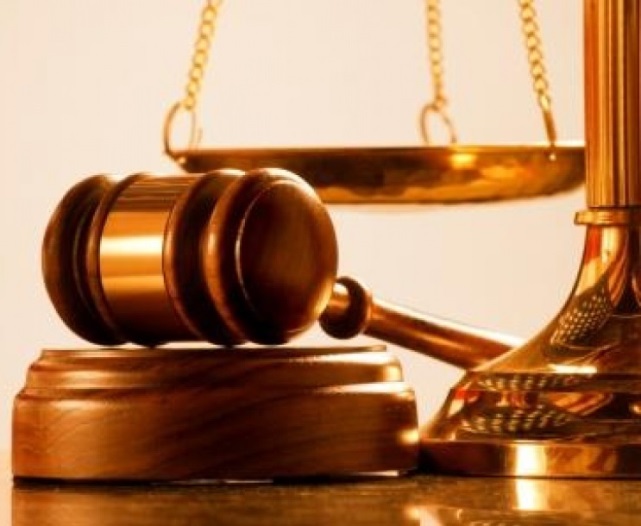 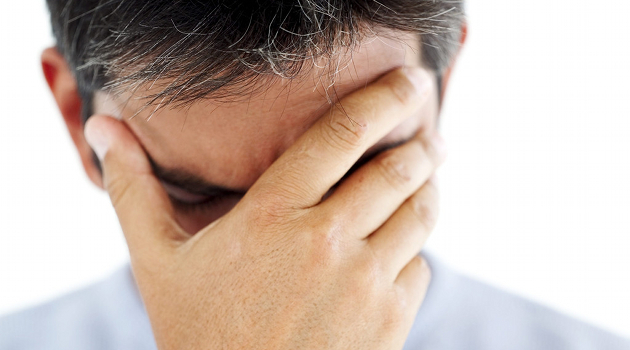 Veio, porém, a lei para que a ofensa abundasse; mas, onde o pecado abundou, superabundou a graça; Romanos 5:20
A APLICAÇÃO DE JEUSUS
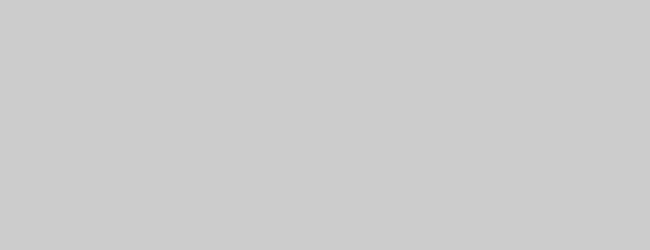 “Se queres entrar na vida eterna, obedeça aos mandamentos: (Mt 19:17-19)

Não matarás (Mt 5:22, 1 Jo 3:15)
Não adulterarás (Mt 5:27-28, Hb 13:4)
Não furtarás (Ef 4:28)
Não dirás falso testemunho (João 8:44)
Honra teu pai e tua mãe (Ef 6:1-3)
Amarás o teu próximo como a ti mesmo (Jo 13:34-35)
+
Não tomarás o nome do Senhor em vão
Não cobiçar a mulher ou os bens do teu próximo
De maneira que a lei nos serviu de aio, para nos conduzir a Cristo, para que pela fé fôssemos justificados.
Mas, depois que veio a fé, já não estamos debaixo de aio.Gl 3:24,25
LEI para o SOBERBO
GRAÇA para o HUMILDE
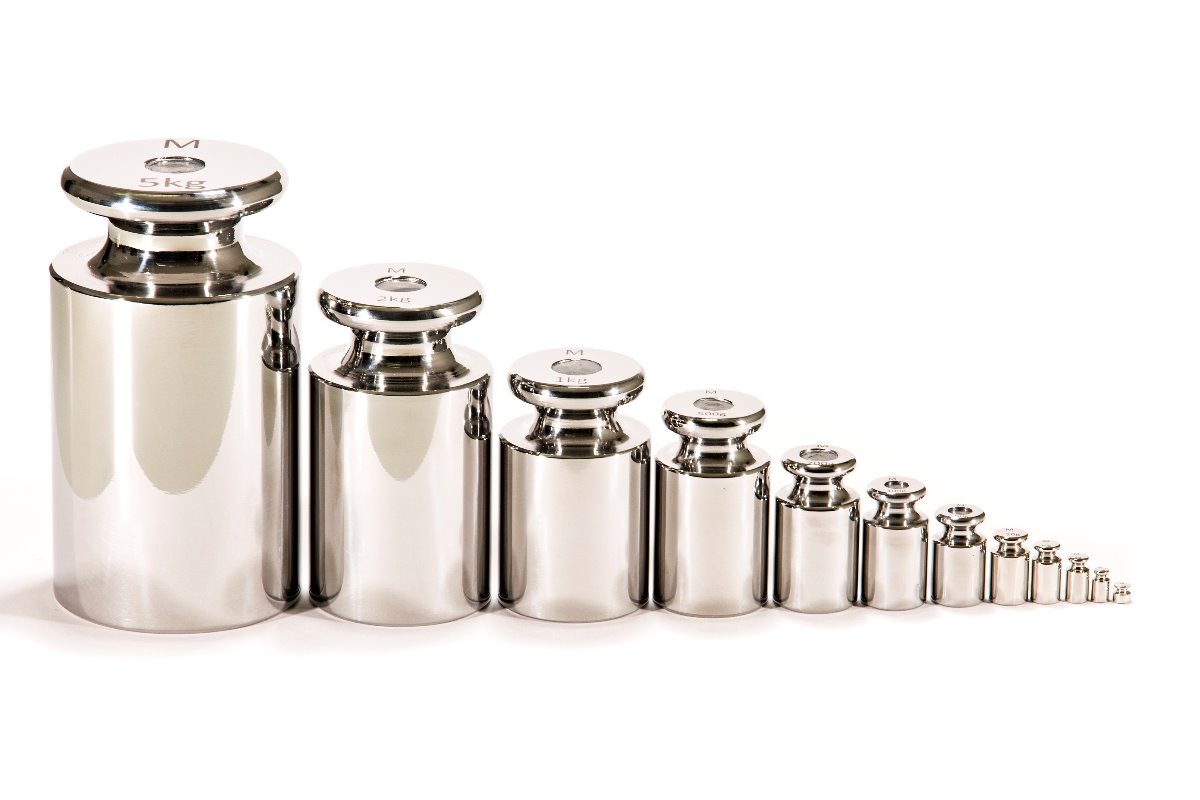 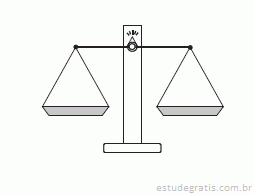 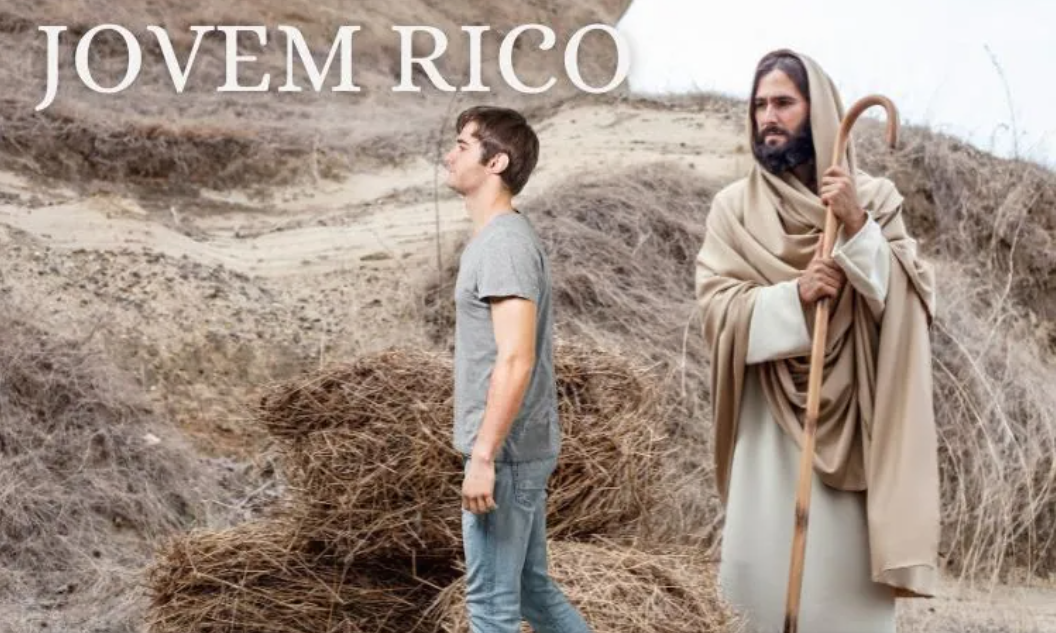 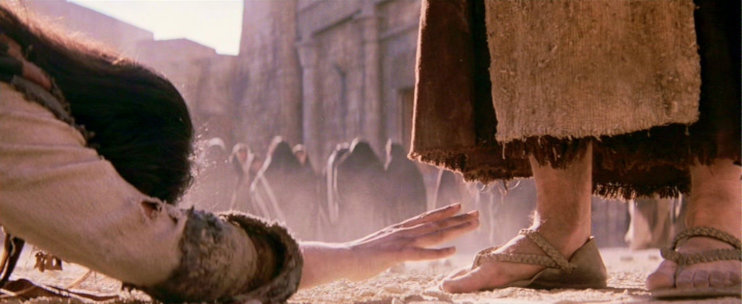 O exemplo do jovem rico
X
mulher adúltera
ROTEIRO PARA A EVANGELIZAÇÃO
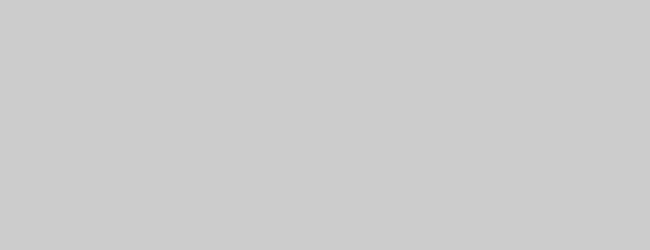 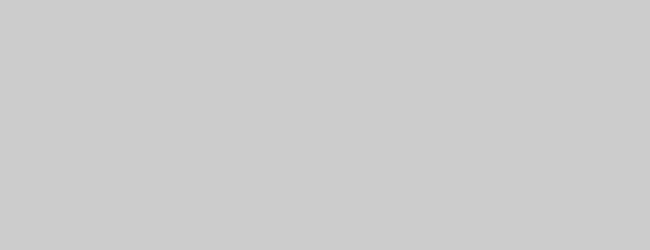 2º PARTE: TESTE DA BONDADE
1 – Vc se considera uma pessoa boa? 
10 mandamentos
CULPADO ou INOCENTE? PRÊMIO ou CASTIGO? CÉU ou INFERNO?
2 - A perspectiva do julgamento de Deus pelos seus pecados não lhe preocupa? Você sabe o que fazer para resolver?
1º PARTE: A ABORDAGEM
1 – Vc ouviria sobre a Palavra de Deus em alguns minutos?
2 – Hb 9:27 – Vc estaria preparado?
3 – Por que?
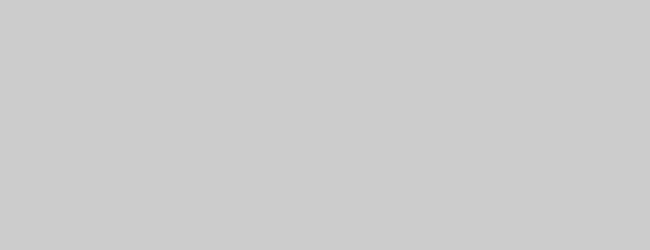 3º PARTE: A BOA NOTÍCIA
Você sabe o que Deus fez para lhe salvar desta situação? Jo 3:16
Você sabe o que precisa fazer para se apropriar desta salvação? 
Jesus morreu pelos nossos pecados, ressuscitou ao 3º dia e é o SENHOR de toda a criação e precisa se tornar o SENHOR das nossas vidas; 
Você está pronto para tomar esta decisão?
Suplementos sobre a IRA , JULGAMENTO e ARREPENDIMENTO
•	IRA (inimizade contra Deus): Cl 3:5-6, Rm 1:18, Rm 2:5, 1 Jo 2:15, Tg 4:4, Rm 8:7-8;
•	JULGAMENTO: Rm 3:23, Rm 6:23, Hb 13:4, 1 Co 6:9-11, Ap 21:8, Na 1:3, Jo 3:18, Mt 5:29, Jo 12: 47-48, Gl 5:19-21, Tg 2:10;
•	ARREPENDIMENTO: Mt 9:13,  Sl 51: 4 e 17, Sl 34:18, Lc 18:10-14, Pv 28:13,  Lc 7:47, Jo 14:21, Sl 32:5.
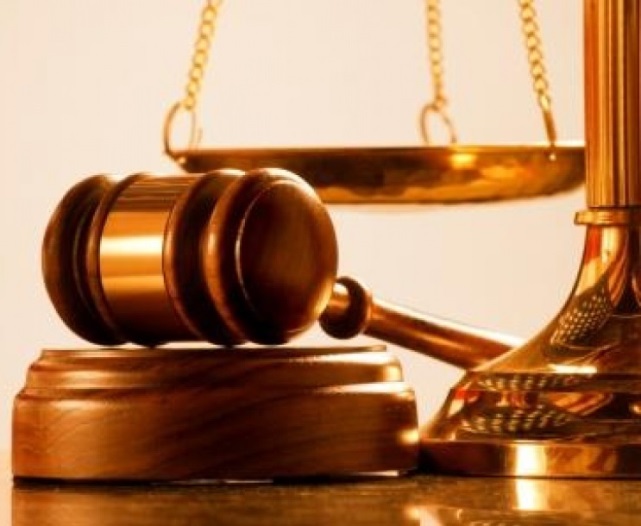 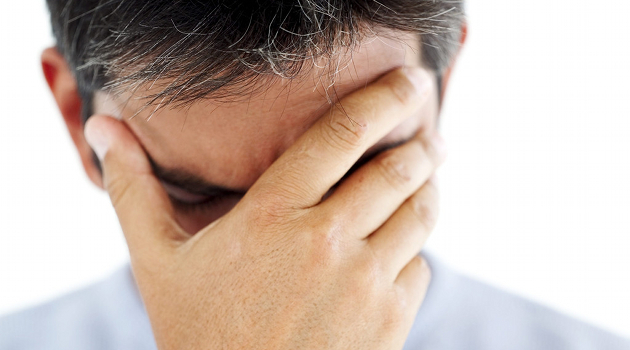 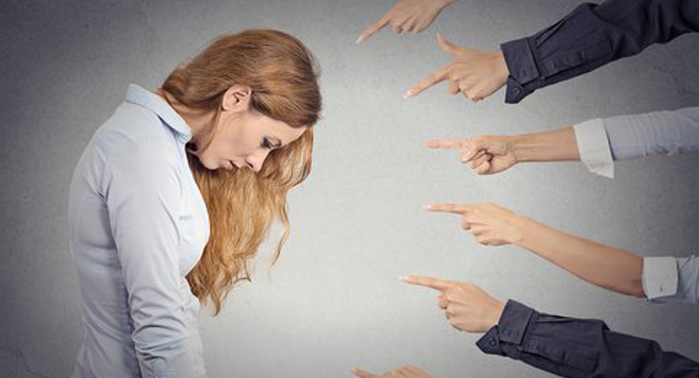 Suplementos sobre a IRA , JULGAMENTO e ARREPENDIMENTO
Após aplicar o teste da bondade diante dos mandamentos de Deus, o que devemos fazer se mesmo reconhecendo ser um MENTIROSO, LADRÃO, ADÚLTERO e BLASFEMO, o ouvinte continuar alegando que irá para o céu por:
“Não considero minhas ofensas tão grave assim”, “ainda me considero uma pessoa boa”;
“Esperaria que me perdoasse, pelo que se me arrependesse, ele me perdoaria como um pai”
“A um lugar intermediário, tem que haver um lugar intermediário para pessoas como eu”;
SUPLEMENTO SOBRE O JULGAMENTO: Rm 3:23, Rm 6:23, Hb 13:4, 1 Co 6:9-11, Ap 21:8, Na 1:3, Jo 3:18, Mt 5:29, Jo 12: 47-48, Gl 5:19-21, Tg 2:10; At 17:31;
UM DETALHE QUE DEFINE 
A MORTE OU A VIDA
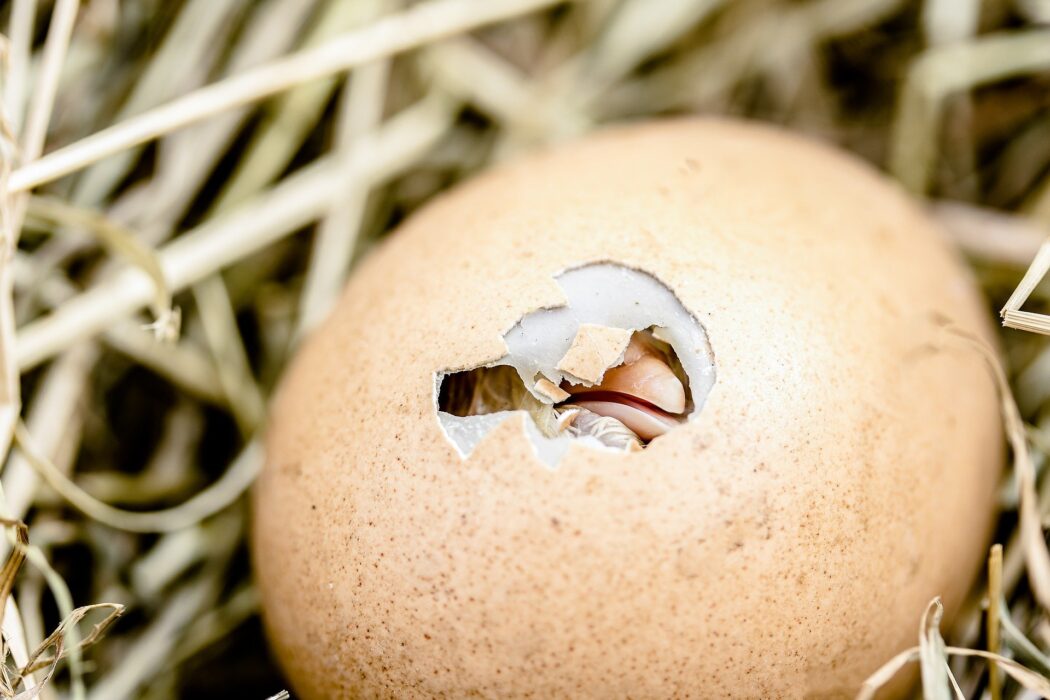 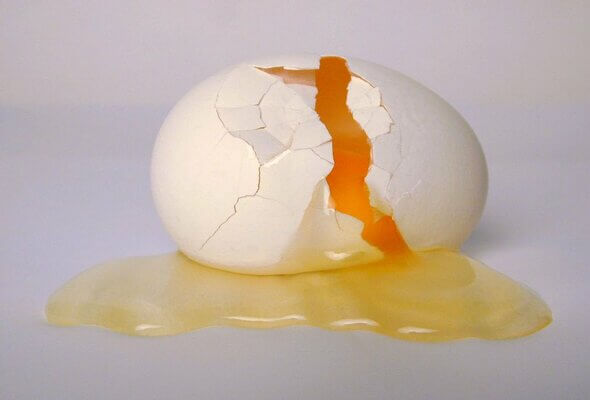 O ovo precisa ser quebrado de dentro para fora e não de fora para dentro
PASSO A PASSO
COLOCANDO-SE NO MESMO LUGAR
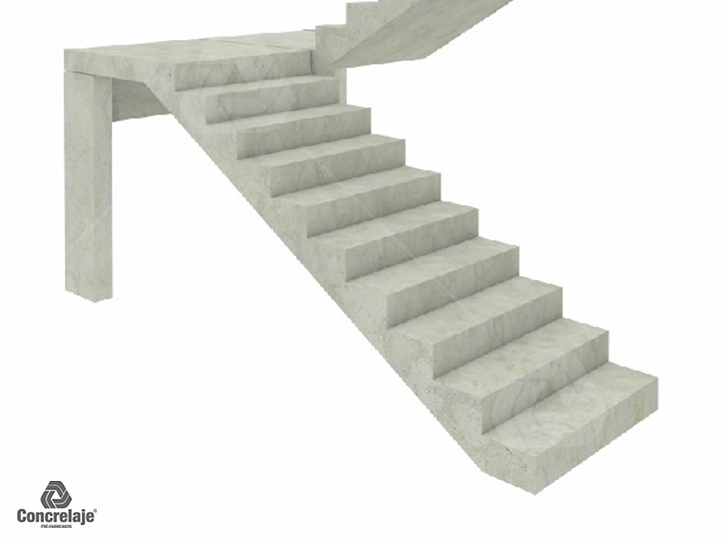 SENSIBILIZAÇÃO DO INFERNO, DA JUSTIÇA DE DEUS E SUA SANTIDADE
JULGAMENTO SEGUNDO A PALAVRA
CONVICÇÃO DE
PECADOS
CONFRONTO COM
A LEI DE DEUS
ALVOS DESTE TREINAENTO
1
FOCO NO ARREPENDIMENTO
2
FOCO NA RESSURREIÇÃO e OFICIANA PRÁTICA
3
CONEXÃO COM O CURSO DE CONSOLIDAÇÃO DA FÉ (CONHECENDO O AMOR DE DEUS) E ADAPTAÇÕES NECESSÁRIAS PARA AS VIAGENS MISSIONÁRIAS
TRILEMA DE C.S. LEWIS
Quem é Jesus?
Ele disse que era Deus (Jo 8:24)
Mentira
Verdade
Sabia que era mentira
Não sabia que era mentira
Ele é Deus
Era um farsante
Era um lunático
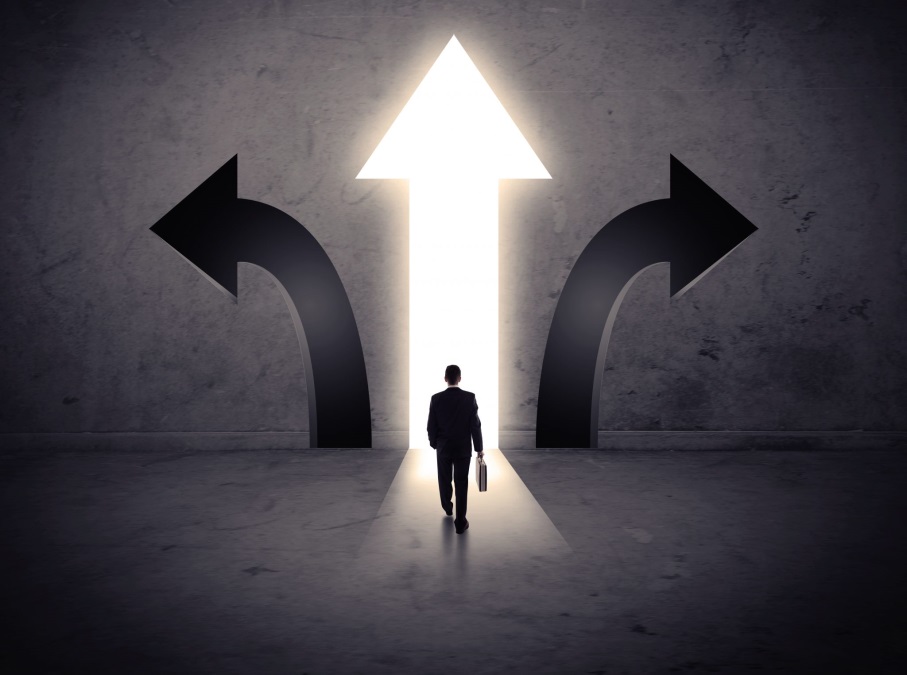 A chave para desvendar qual dessas três possíveis opções lógicas com certeza está no fato da ressurreição de Cristo. Caso realmente tenha acontecido, esse fato serve como a confirmação de Deus em toda a obra de Cristo e em todos os seus ensinamentos.
E, se Cristo não ressuscitou, nossa pregação é inútil, e a fé que vocês têm também é inútil.
Então estamos todos mentindo a respeito de Deus, pois afirmamos que ele ressuscitou a Cristo. Mas, se não existe ressurreição dos mortos, isso não pode ser verdade.
E, se Cristo não ressuscitou, a. fé que vocês têm é inútil, e vocês ainda estão em seus pecados
1 Co 15:14,15 e 17
Alguns dos mestres da lei e fariseus vieram a Jesus e disseram: “Mestre, queremos que nos mostre um sinal de sua autoridade”. Jesus, porém, respondeu: “Vocês pedem um sinal porque são uma geração perversa e adúltera, mas o único sinal que lhes darei será o do profeta Jonas. Pois, assim como Jonas passou três dias e três noites no ventre do grande peixe, o Filho do Homem ficará três dias e três noites no coração da terra.(Mateus 12:38-40)
TRILEMA DE C.S. LEWIS – caso Inri Cristo
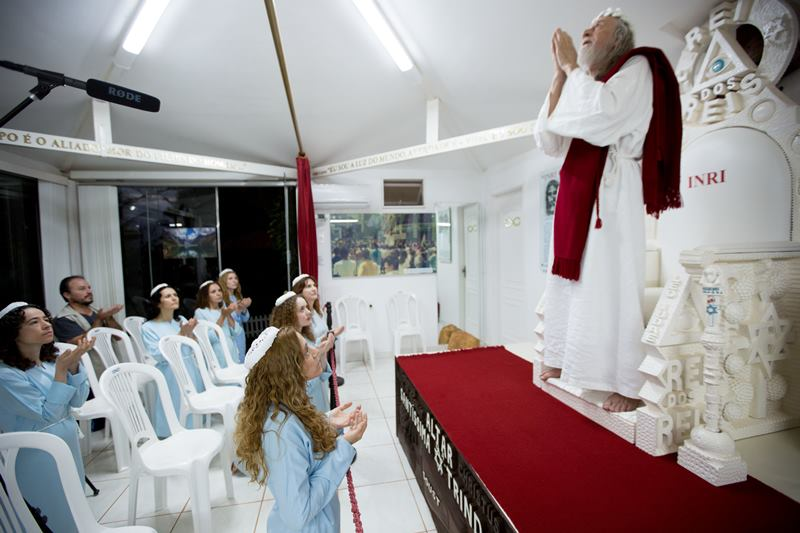 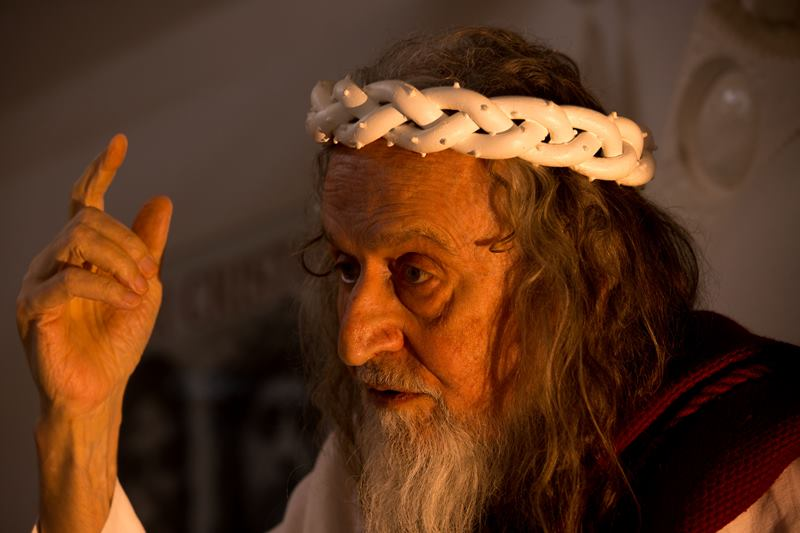 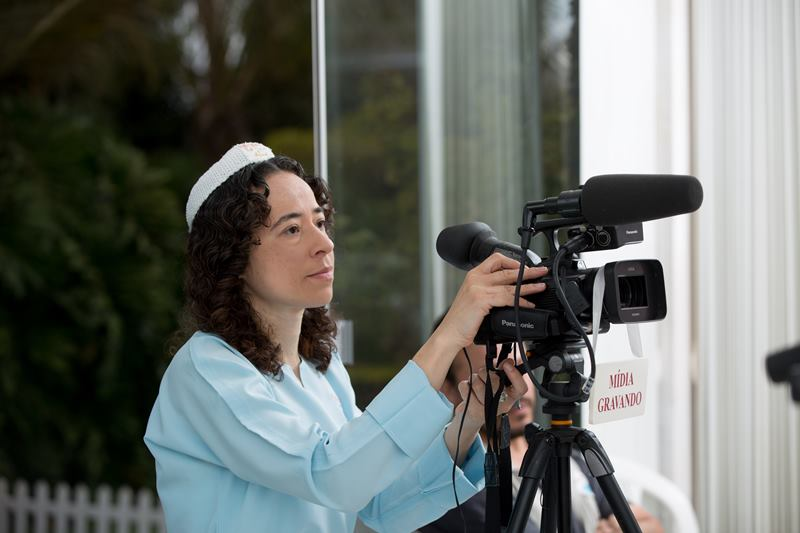 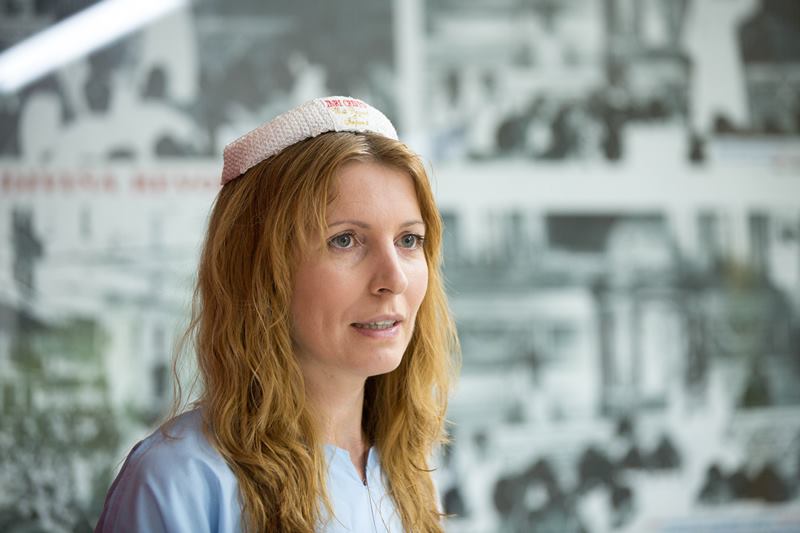 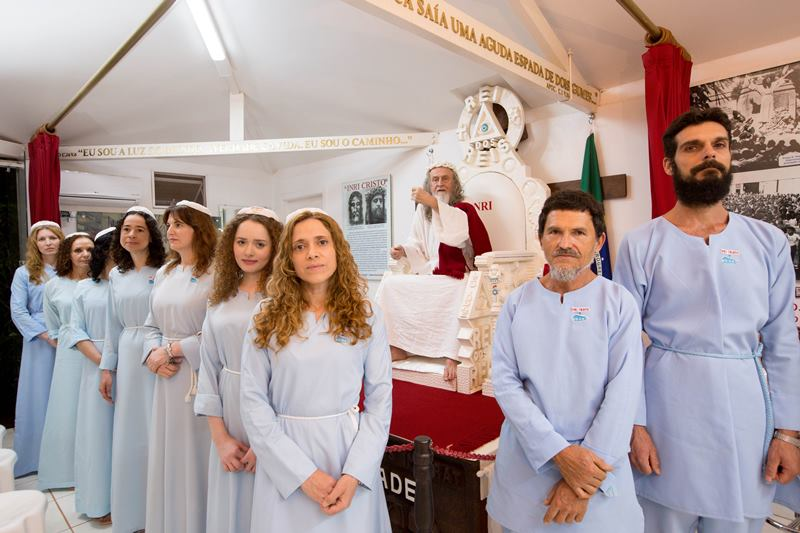 Ádri era professora de química em Belo Horizonte e largou tudo para seguir Inri Cristo
Adeí Schmidt foi levada pela mãe ao encontro com Inri Cristo quando tinha 12 anos
?
COMO TER CERTEZA DA EXISTÊNCIA DE PERSONAGENS E FATOS DO PASSADO?
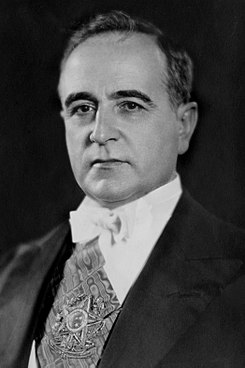 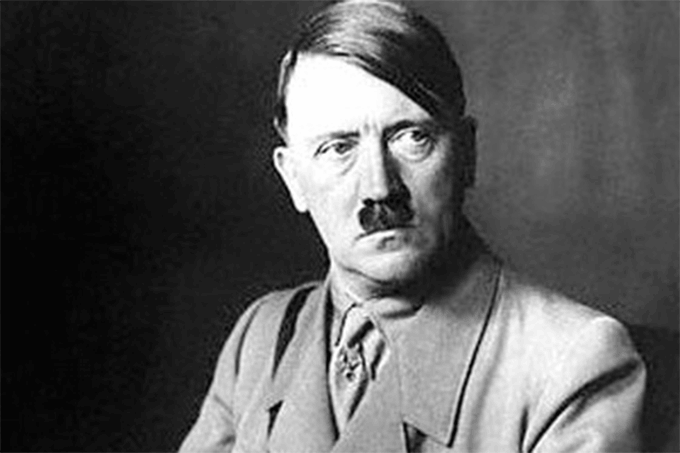 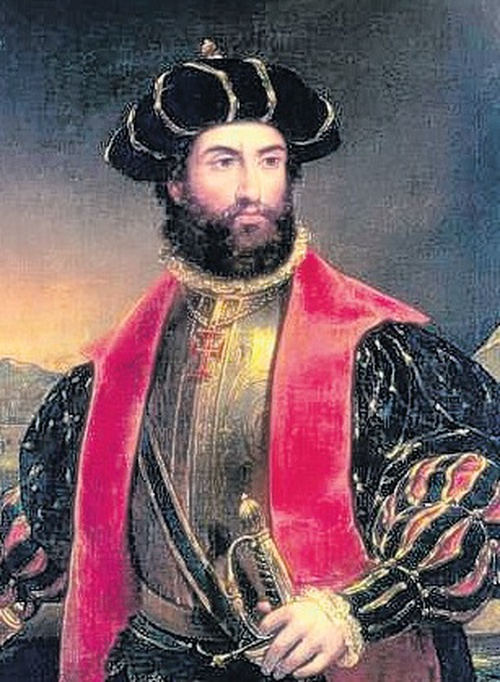 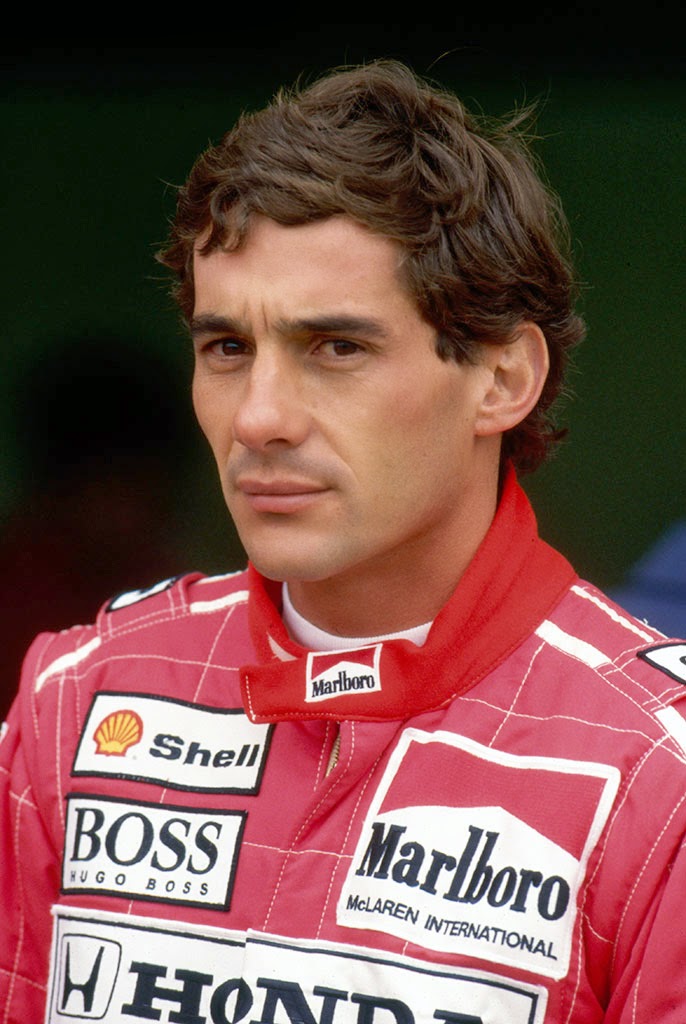 GETÚLIO VARGAS 1882 A 1954
AIRTON SENNA, 1960 A 1994
ADOLF HITLER 1889 A 1945
PEDRO ÁLVARES CABRAL 1467 A 1520
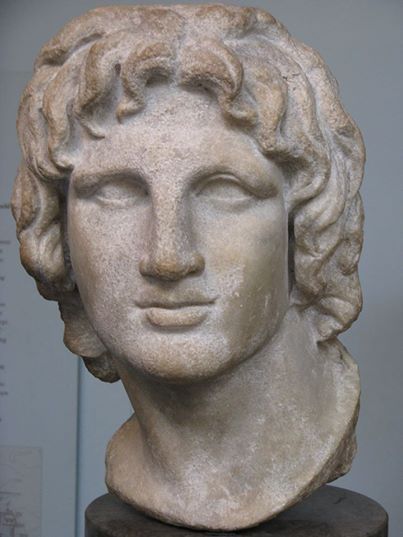 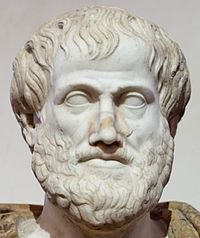 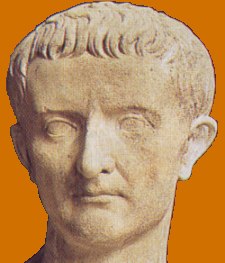 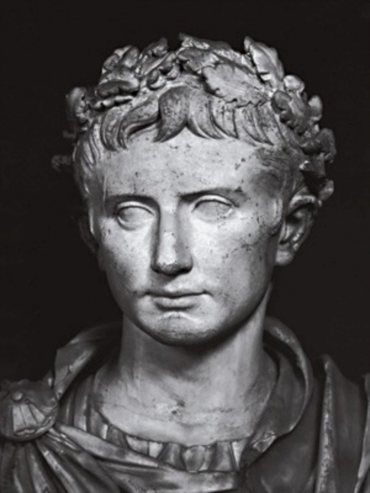 ARISTÓSTELES
(384 A 322 a.C)
TIBÉRIO CÉSAR (42 a.C a 37 d.C.)
AUGUSTO CÉSAR (63 a.C a 14 d.C.)
ALEXANDRE, O GRANDE (356 A 323 a.C)
[Speaker Notes: Airton Senna, Getúlio Vargas, Adolf Hitle, Pedro Alves Cabral

Tibério Cláudio Nero César foi imperador romano de 18 de setembro do ano 14 até à sua morte, a 16 de março do ano 37. Era filho de Tibério Cláudio Nero e Lívia Drusa. Foi o segundo imperador de Roma pertencente à dinastia júlio-claudiana, sucedendo ao padrasto Augusto.

Augusto foi o fundador do Império Romano e seu primeiro imperador, governando de 27 a.C. até sua morte em 14 d.C.. Nascido Caio Otávio, pertenceu a um rico e antigo ramo equestre da família plebeia dos Otávios. Wikipédia

Pedro Álvares Cabral foi um fidalgo, comandante militar, navegador e explorador português, creditado como o descobridor do Brasil. Realizou a primeira exploração significativa da costa nordeste da América do Sul, reivindicando-a para Portugal.

Alexandre III da Macedônia ou Macedónia, comumente conhecido como Alexandre, o Grande ou Alexandre Magno, foi rei do reino grego antigo da Macedônia e um membro da dinastia argéada. Ele passou a maior parte de seus anos no poder em uma série de campanhas militares sem precedentes através da Ásia e nordeste da África. Até os trinta anos havia criado um dos maiores impérios do mundo antigo, que se estendia da Grécia para o Egito e ao noroeste da Índia. Morreu invicto em batalhas e é considerado um dos comandantes militares mais bem sucedidos da história.]
PESQUISA HISTÓRICA
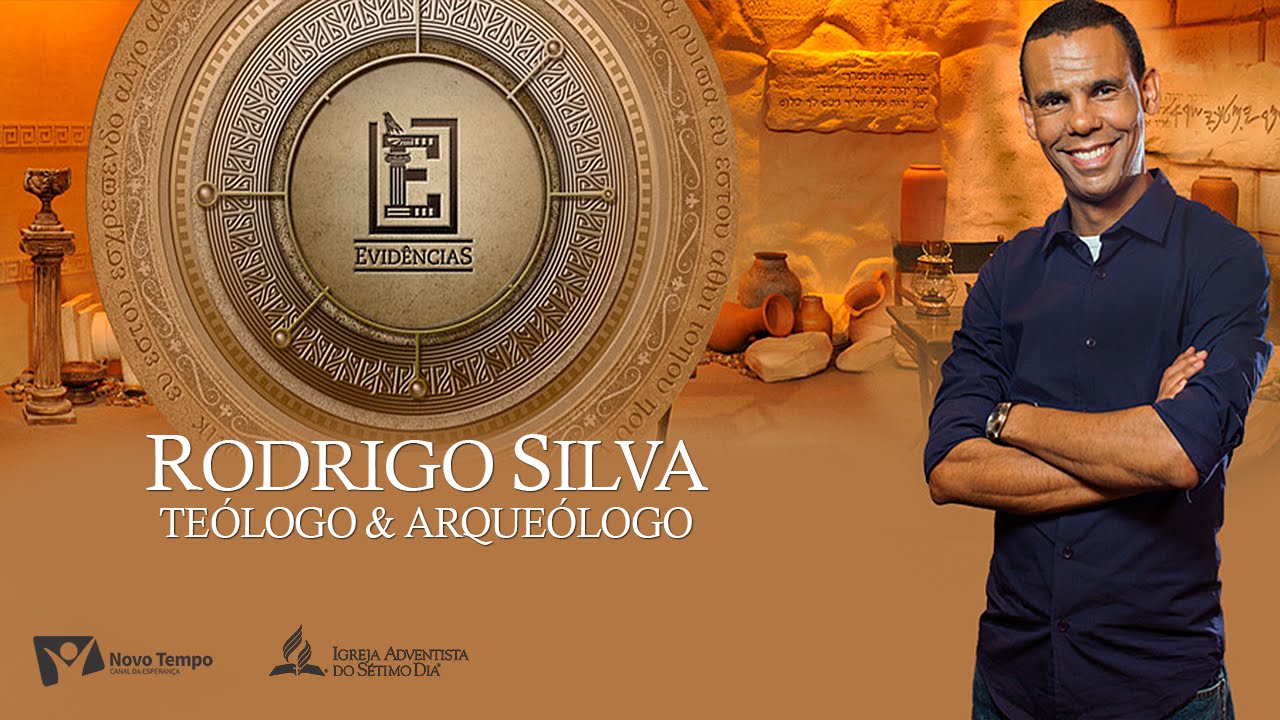 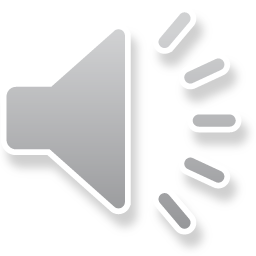 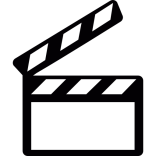 PESQUISA HISTÓRICA
[Speaker Notes: Ruinas: Coliseu Romano
Manuscritos antigos
Primeira moeda: Herodes
Segunda moeda: Pilatos
Terceira moeda: Imperador Romano Augusto César]
TESTES HISTÓRICOS
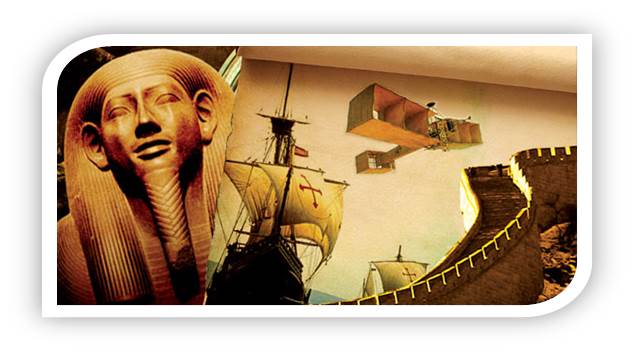 Sua origem foi pouco posterior aos eventos reais?
For feita a partir de fontes múltiplas e independentes.
OS EVANGELHOS PASSAM COM FOLGA POR TODOS OS TESTES HISTÓRICOS
Temos o depoimento de testemunhas oculares dignas de confiança?
4.  Temos evidências corroborantes da arqueologia ou de outros autores?
5.  Temos testemunho de algum oponente?
6.  O testemunho contém fatos ou detalhes que são embaraçosos para os autores?
[Speaker Notes: Existem critérios que os historiadores frequentemente usam para determinar se devemos acreditar ou não em determinado documento histórico. Vamos nos referir a esses critérios como "testes históricos". É importante manter em mente que, nesse ponto, a análise passa a ser meramente do ponto de vista da historicidade dos fatos narrados pelo NT.
Estamos simplesmente tentando descobrir se a narrativa básica é fato, e não ficção. Com o objetivo de descobrir isso, precisamos averiguar que tipos de registros compreendem o NT.]
PESQUISA HISTÓRICA
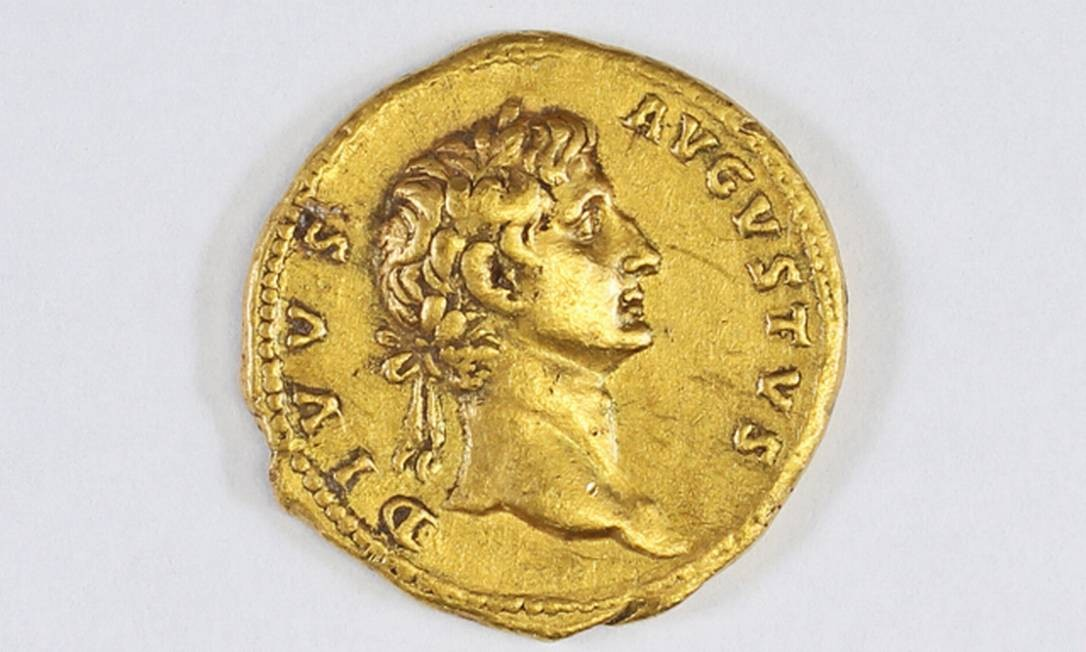 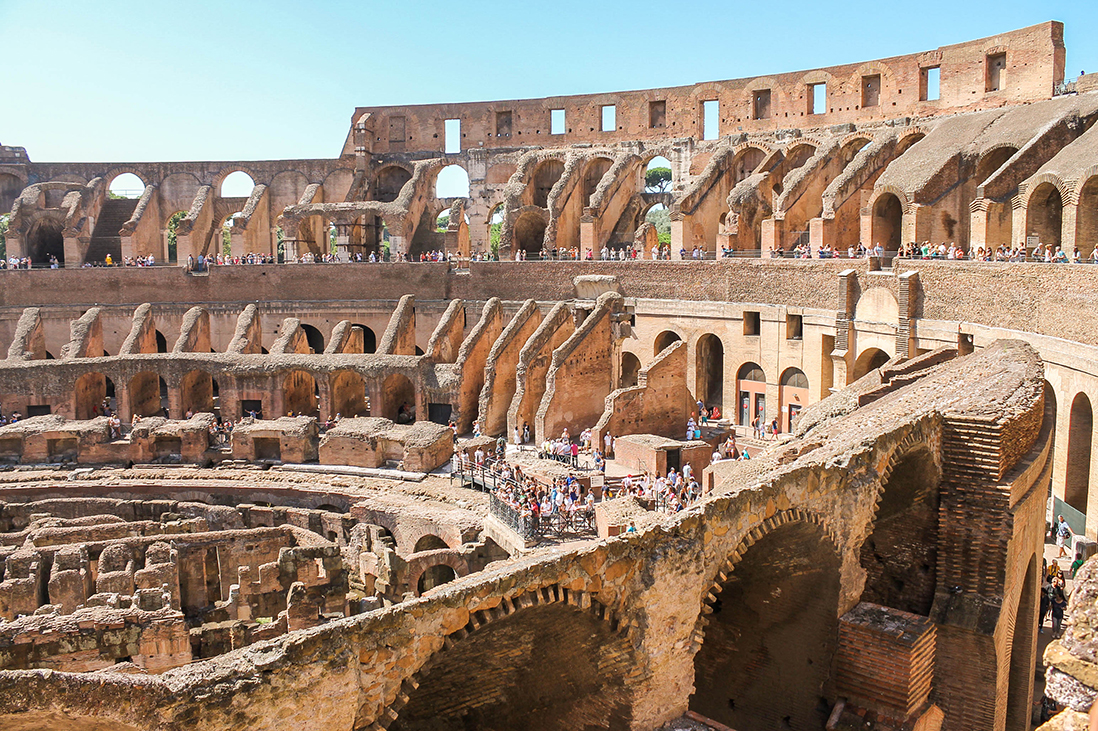 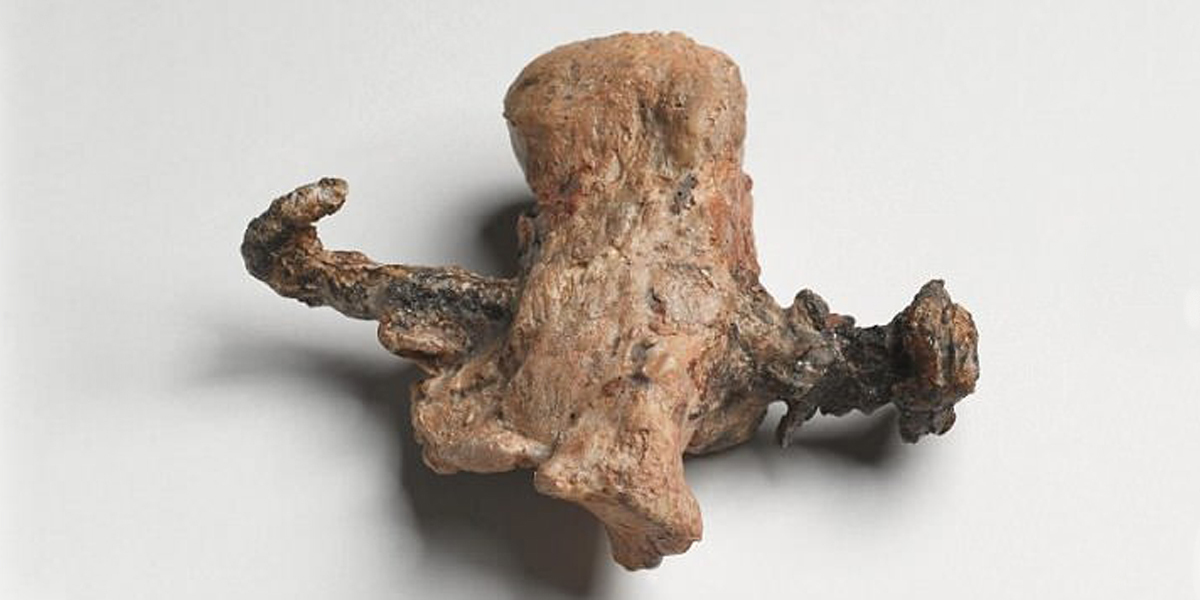 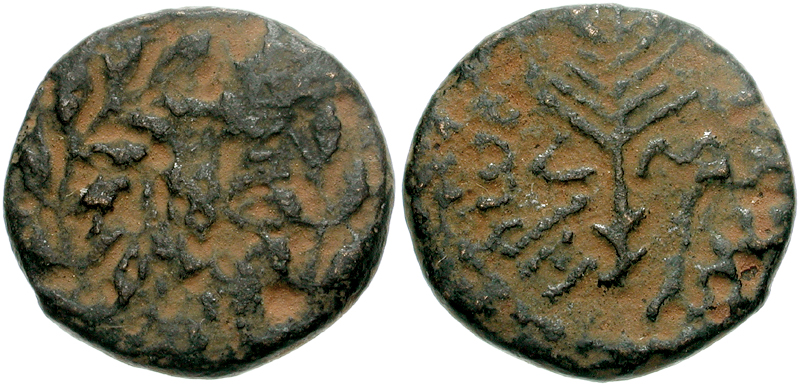 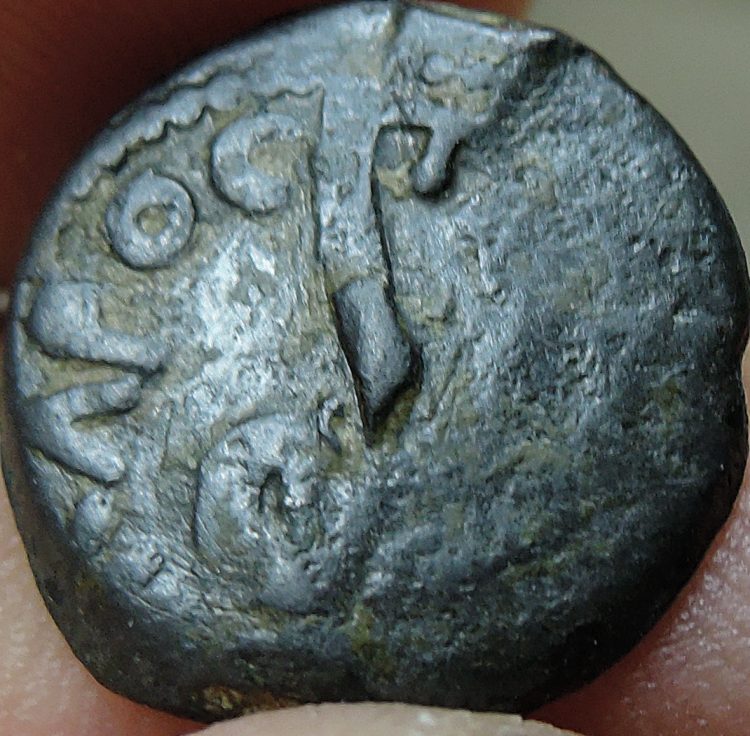 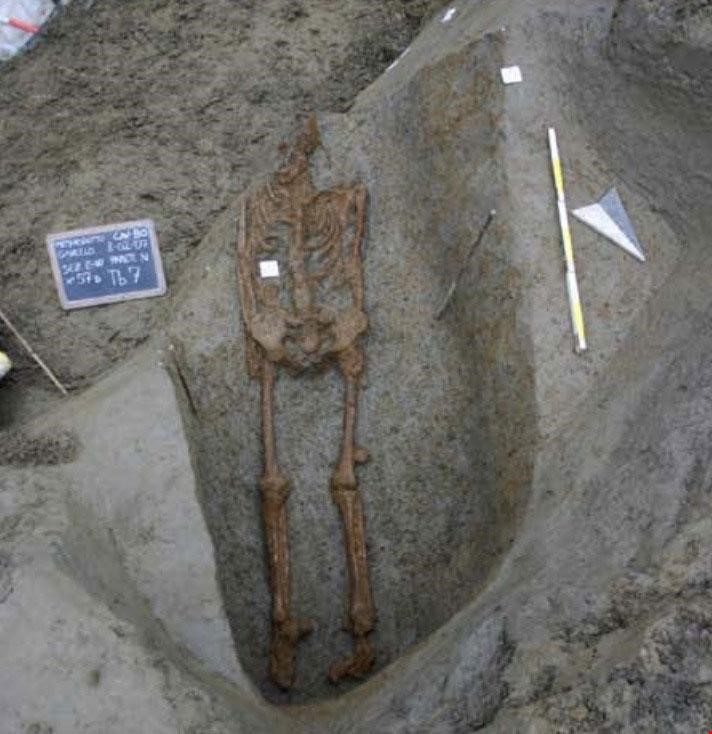 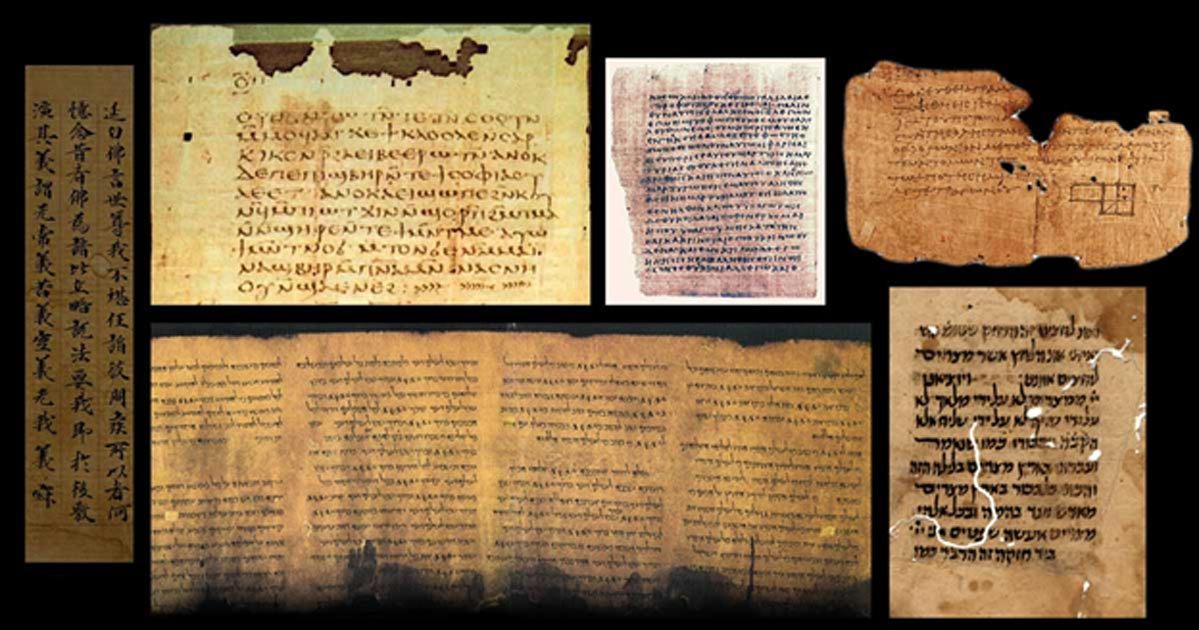 [Speaker Notes: Ruinas: Coliseu Romano
Manuscritos antigos
Primeira moeda: Herodes
Segunda moeda: Pilatos
Terceira moeda: Imperador Romano Augusto César
Prova da crucificação Romana]
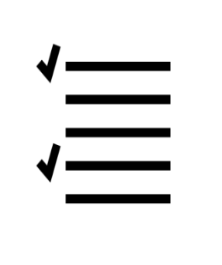 O EVANGELHO DE ACORDO COM OS NÃO-CRISTÃOS – pág 131 a 132
Jesus viveu durante o tempo de Tibério César
Ele viveu uma vida virtuosa
Realizou maravilhas
Teve um irmão chamado Tiago
Foi aclamado Messias
Foi crucificado a mando de Pôncios Pilatos
Foi crucificado na véspora da Páscoa Judaica
Trevas e terremotos aconteceram quando ele morreu
Seus discípulos acreditavam que ele ressuscitara dos mortos
Seus discípulos estavam dispostos a morrer por sua crença
O cristianismo espalhou-se rapidamente, chegando até Roma
Seus discípulos negavam os deuses romanos e adoravam Jesus como Deus
[Speaker Notes: Existem critérios que os historiadores frequentemente usam para determinar se devemos acreditar ou não em determinado documento histórico. Vamos nos referir a esses critérios como "testes históricos". É importante manter em mente que, nesse ponto, a análise passa a ser meramente do ponto de vista da historicidade dos fatos narrados pelo NT.
Estamos simplesmente tentando descobrir se a narrativa básica é fato, e não ficção. Com o objetivo de descobrir isso, precisamos averiguar que tipos de registros compreendem o NT.]
FATOS MÍNIMOSEvidências Históricas que Exigem um Veredito
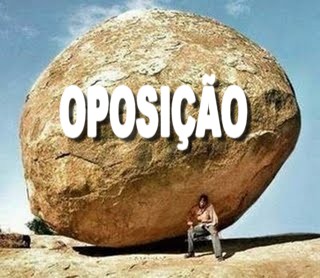 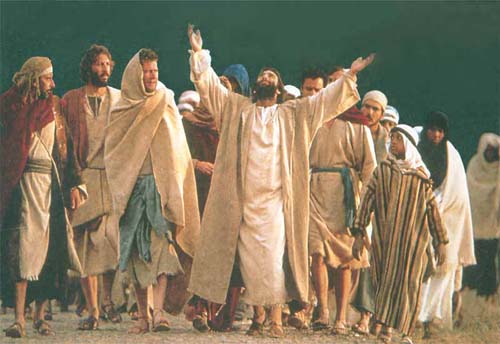 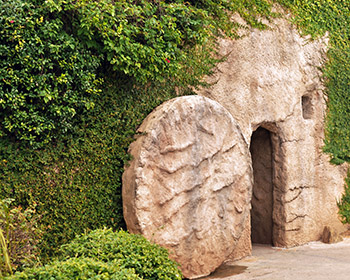 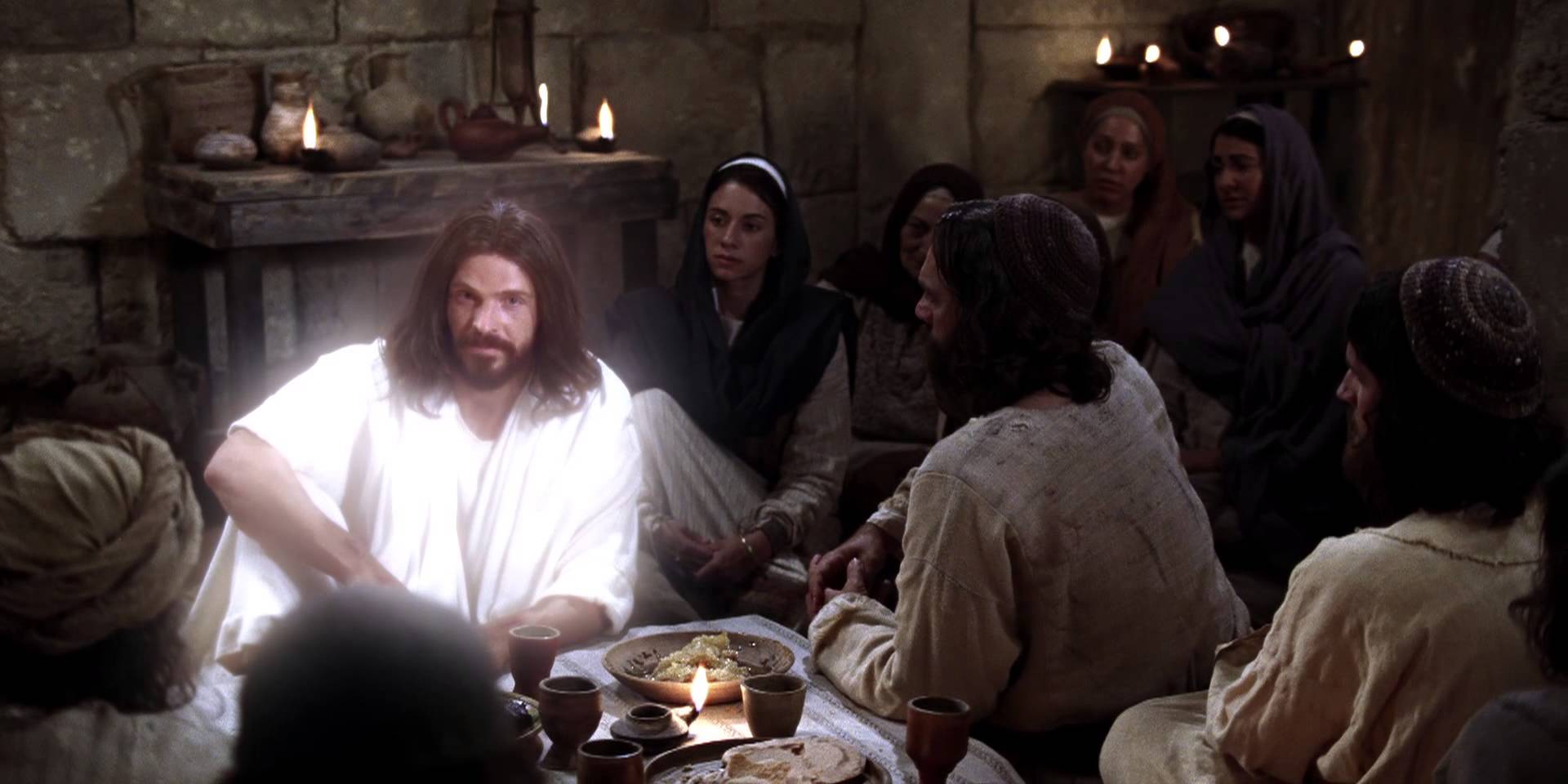 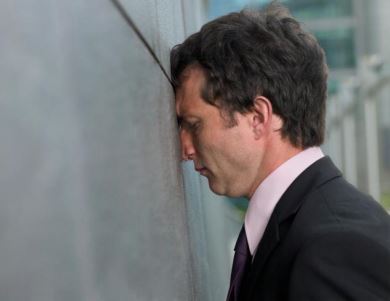 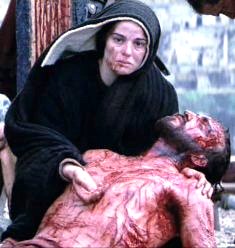 [Speaker Notes: A morte por meio da crucificação romana;
Discípulos desanimados e desolados:
Perderam a perspectiva de testemunhar a fé
O túmulo vazio, corpo desaparecido;
Experiências que acreditaram ser aparições reais de Jesus;
Vidas transformadas (Tiago, Saulo)
Dispuseram-se a morrer por sua fé;
A proclamação da ressurreição por seus discípulos e em Jerusalém nos dias que seguiram a crucificação]
TAREFA DE CASA
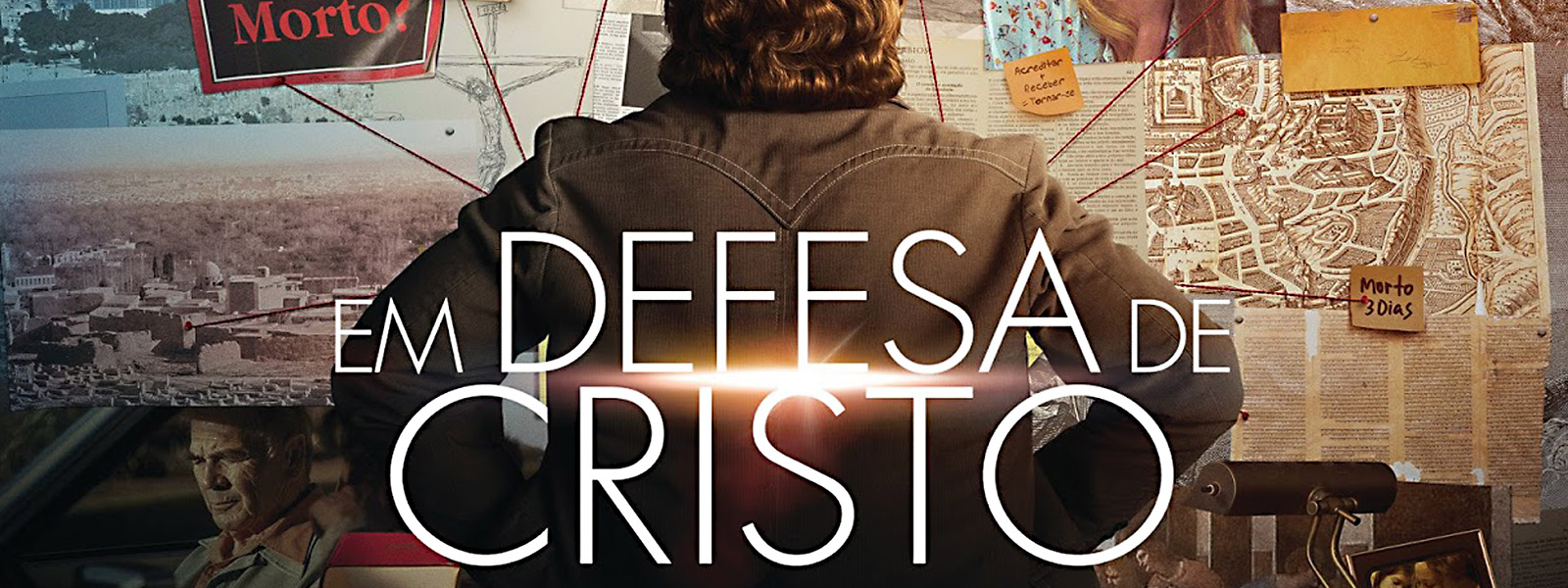 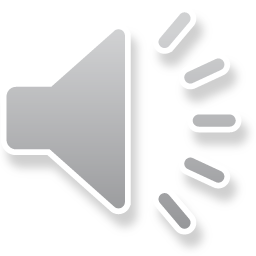 TEORIAS CÉTICAS
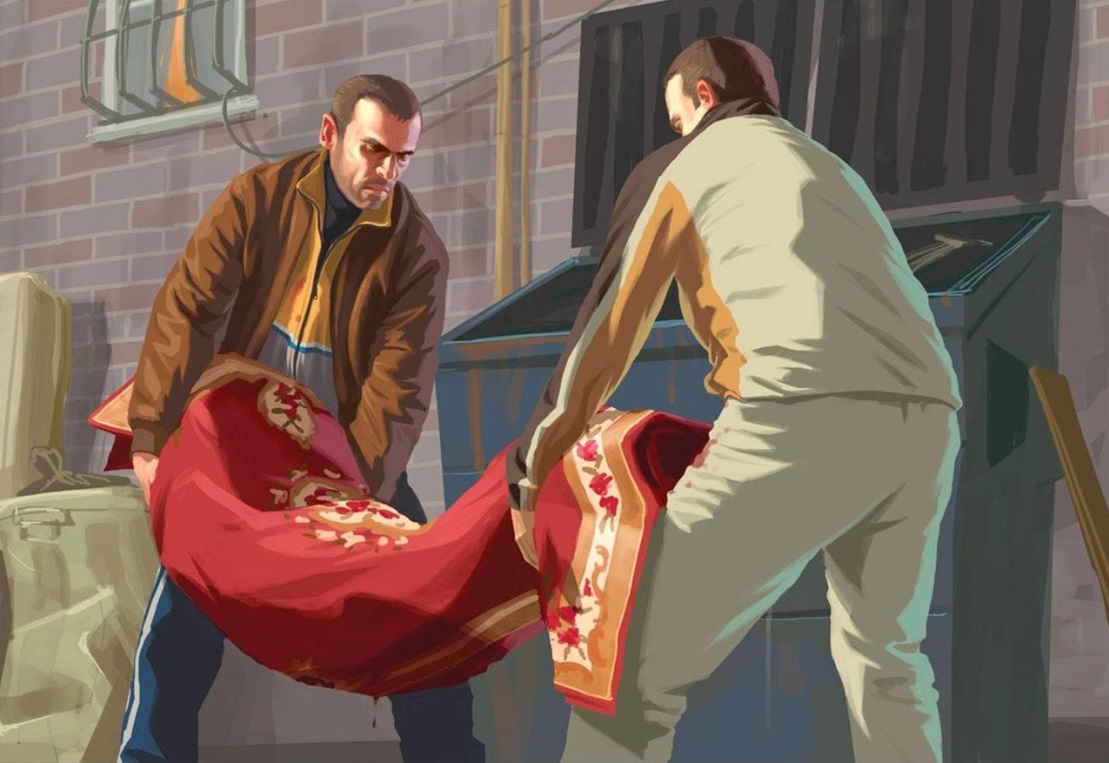 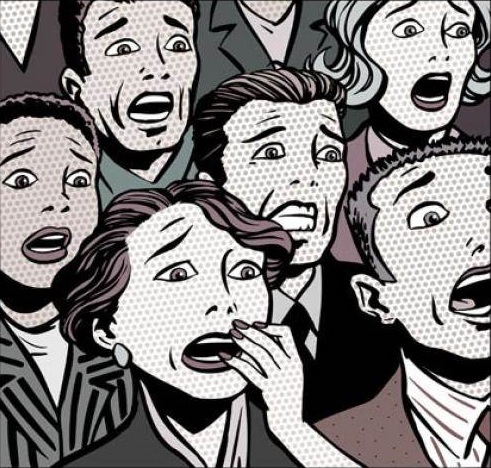 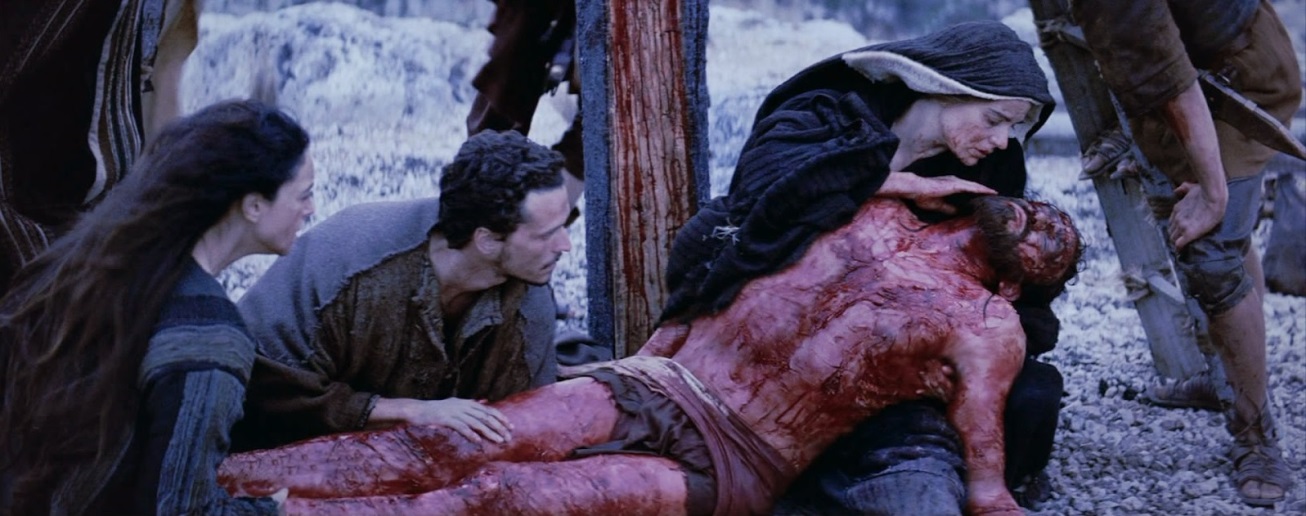 [Speaker Notes: Conspiração dos discípulos;
Alucinação coletiva;
Desmaio ou morte aparente

 “Os céticos devem apresentar mais do que teorias alternativas à ressurreição; precisam fornecer evidências do século I que apoiem essas teorias.” (Gary Habermas)
EVIDÊNCIAS QUE EXIGEM UM VEREDITO:
CASO ISABELLA NARDONI]
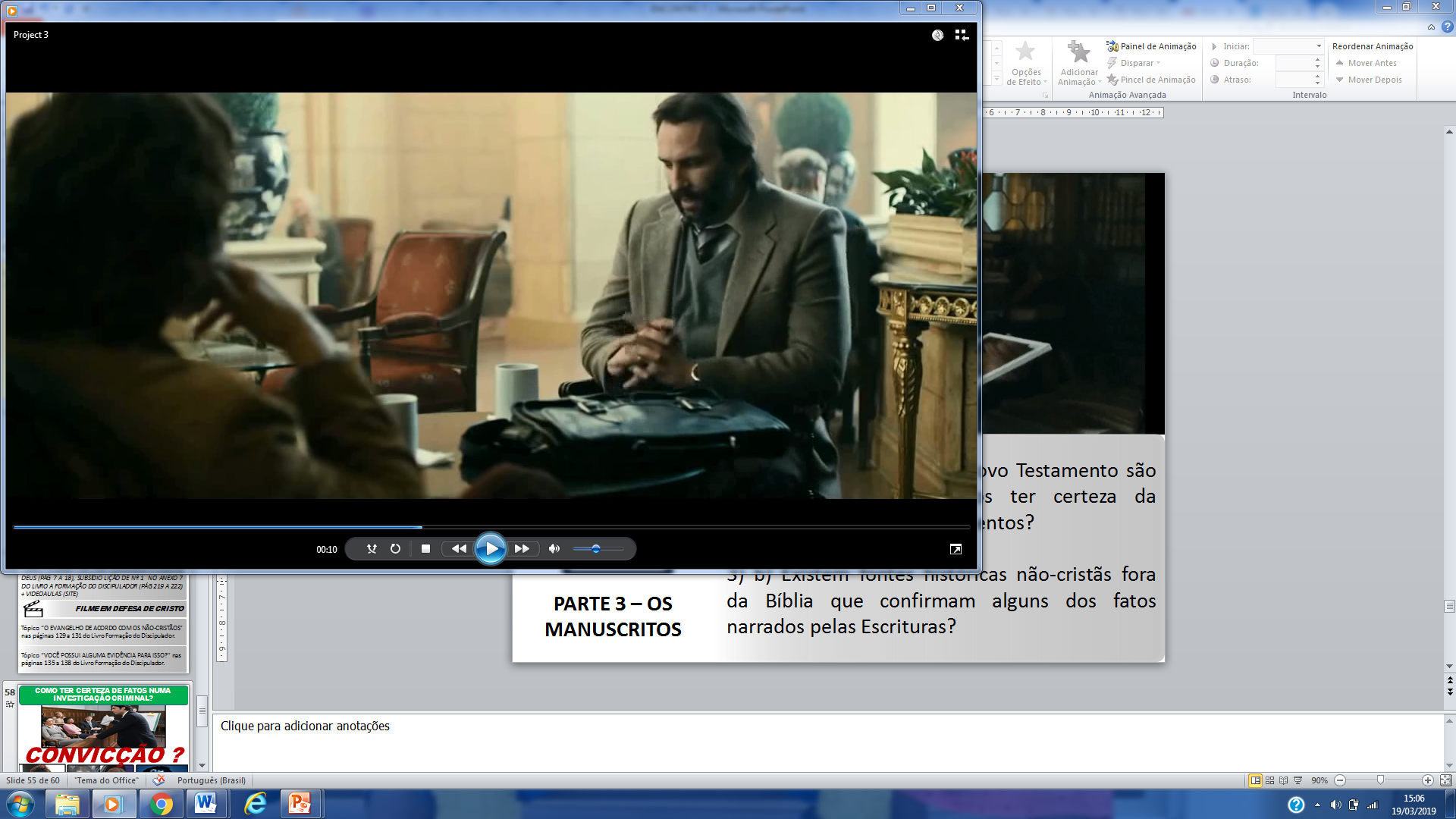 CONSPIRAÇÃO?
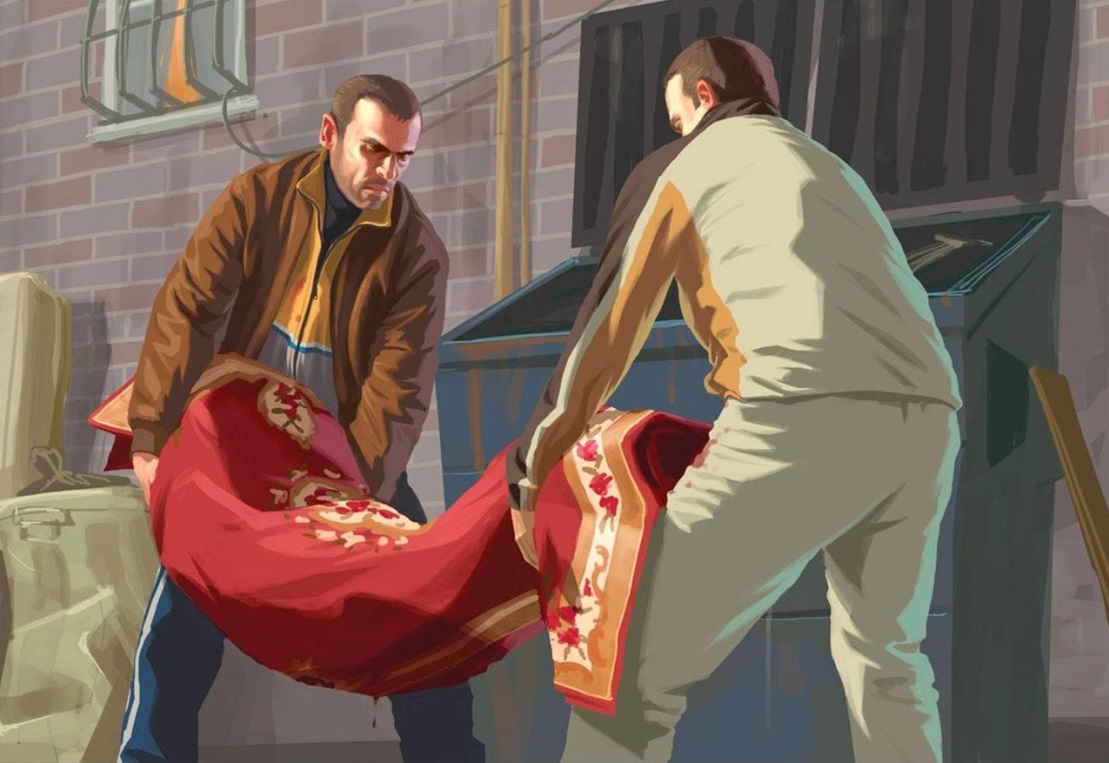 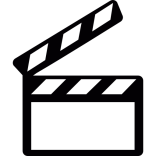 MÁRTIRES
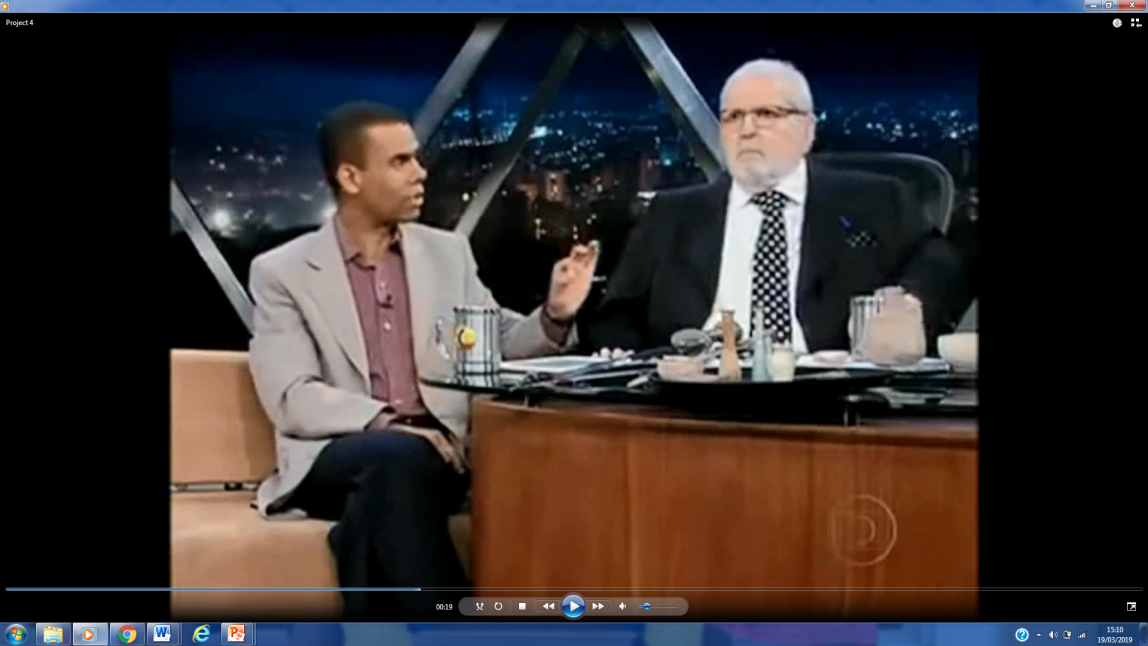 TESTEMUNHO
DOS MÁRTIRES
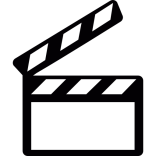 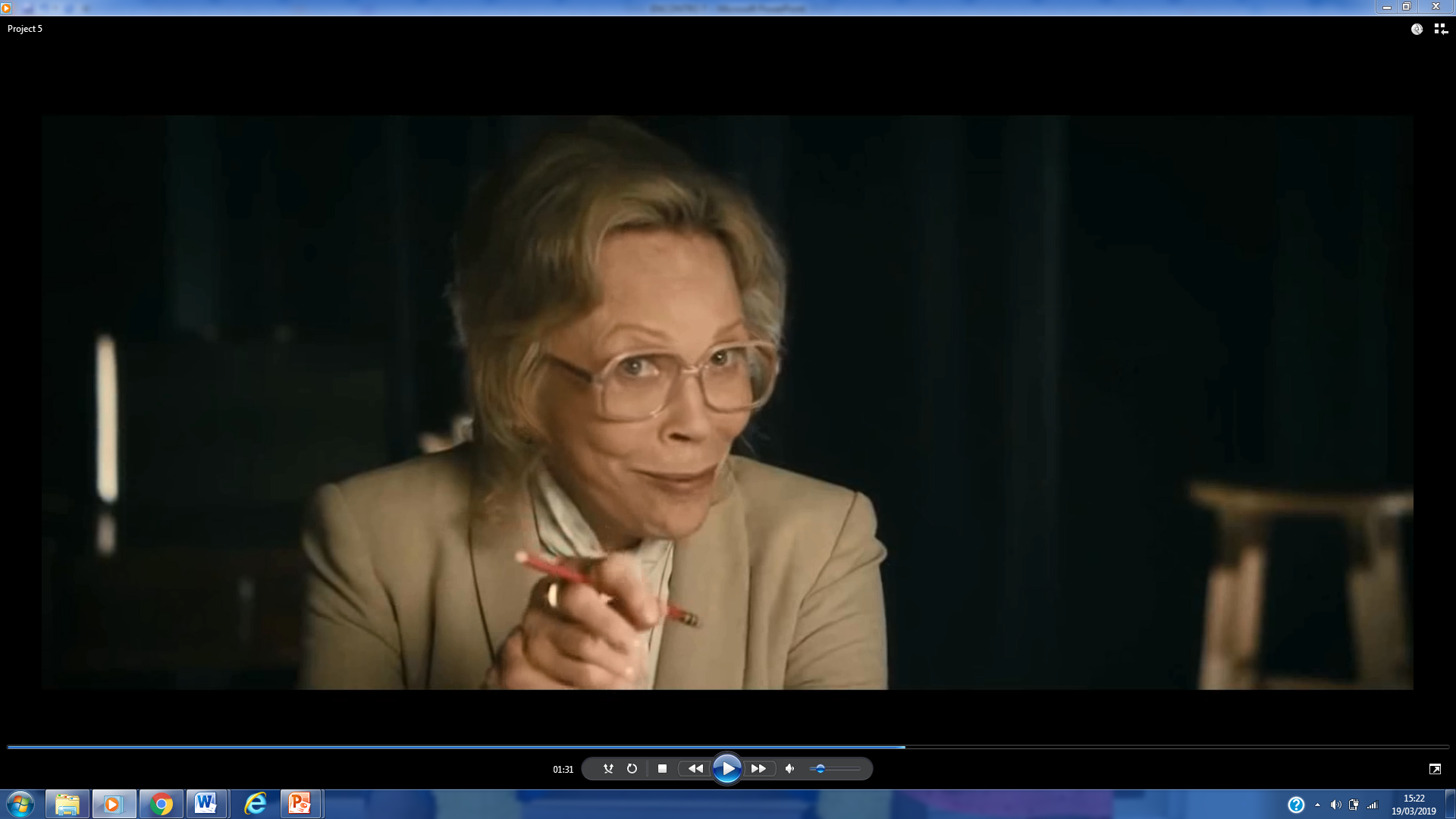 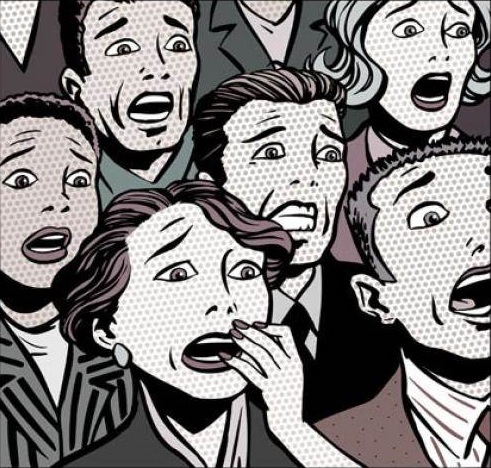 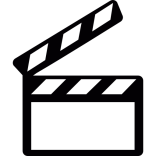 ALUCINAÇÃO?
ALUCINAÇÃO
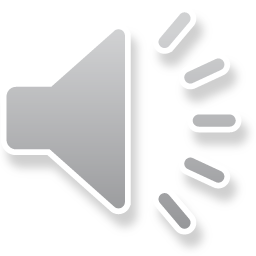 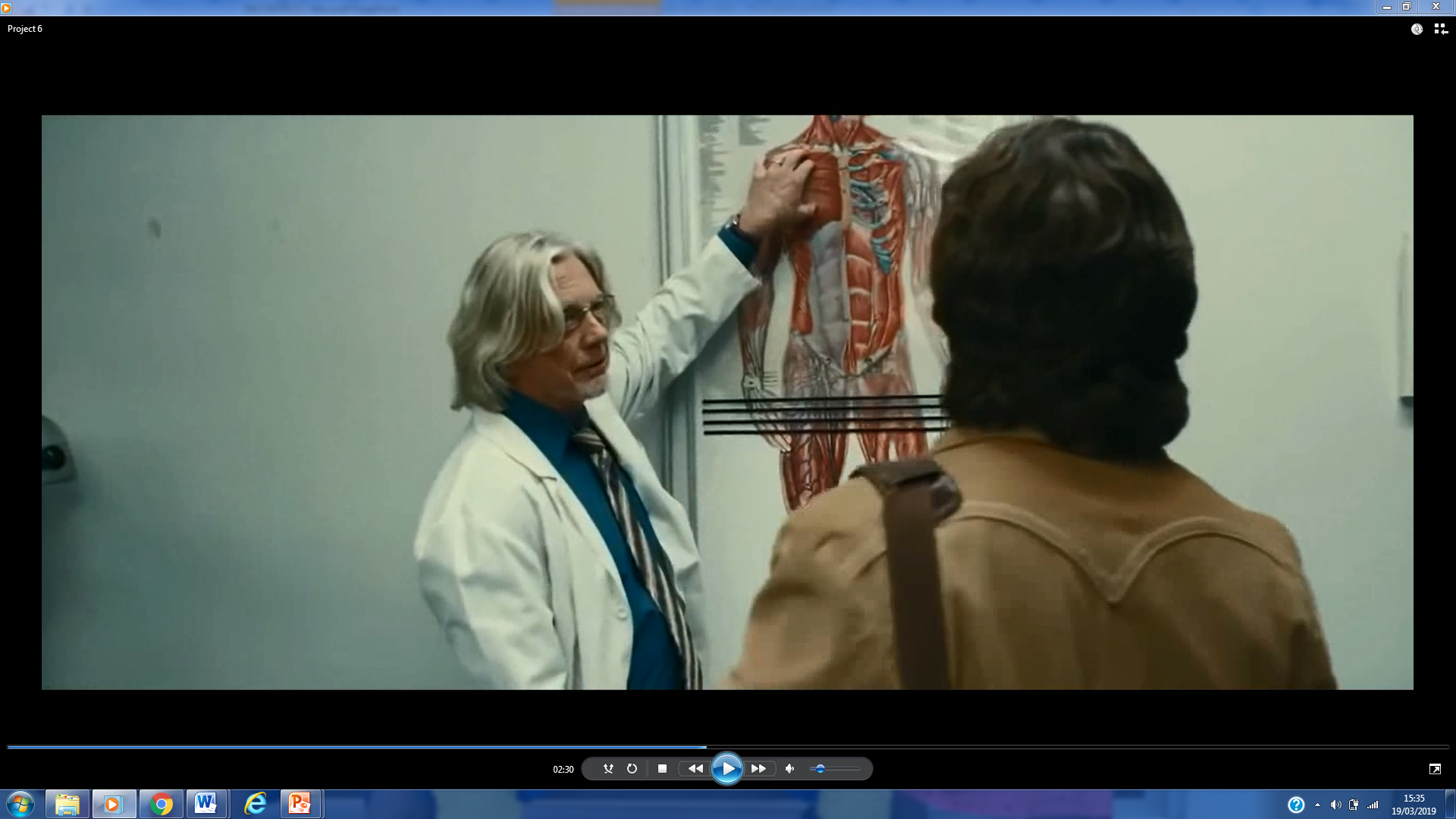 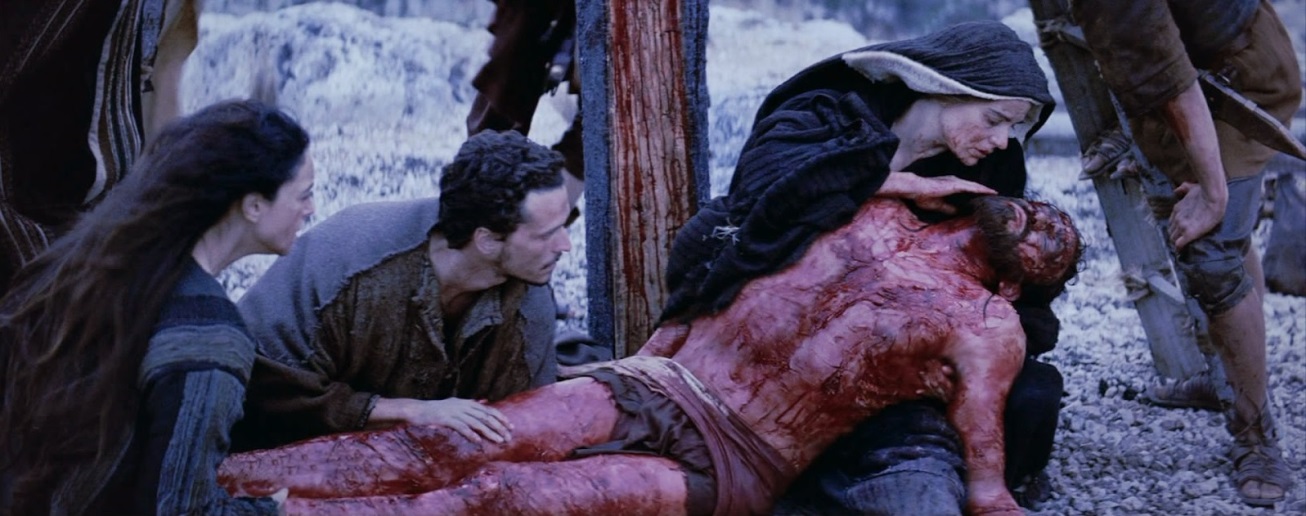 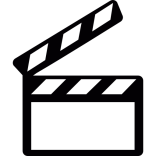 FALSA MORTE?
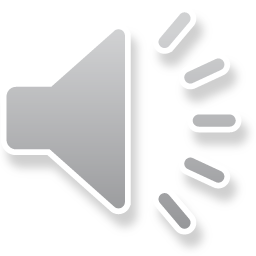 COMO TER CERTEZA DE FATOS EM UMA INVESTIGAÇÃO CRIMINAL?
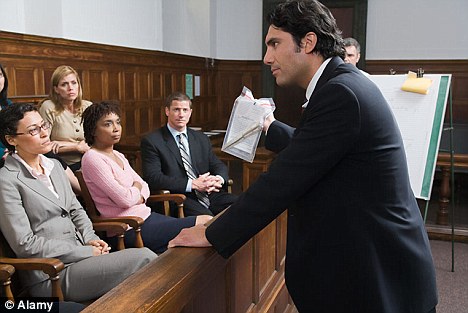 FIRME CONVICÇÃO ?
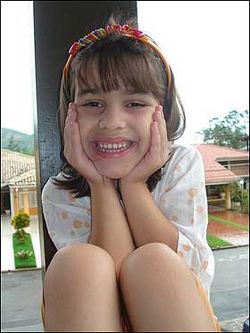 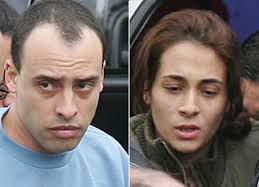 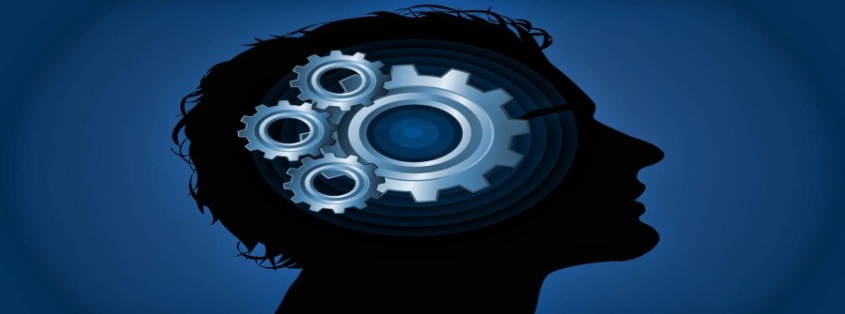 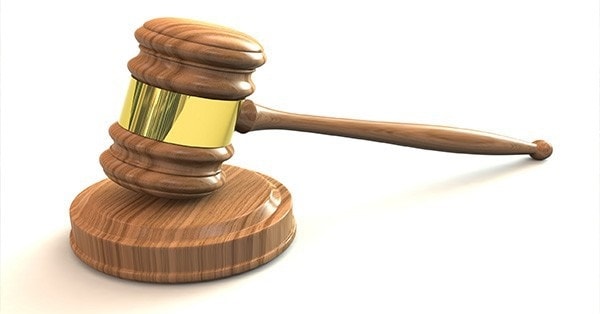 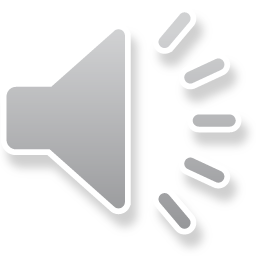 [Speaker Notes: FONTE: http://casoisabellaoliveiranardoni.blogspot.com/2009/08/provas-do-crime-que-chocou-o-brasil.html]
COMO TER CERTEZA NO DEPOIMENTO DE TESTEMUNHAS E DE SUSPEITOS?
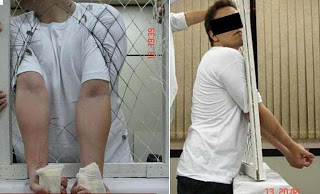 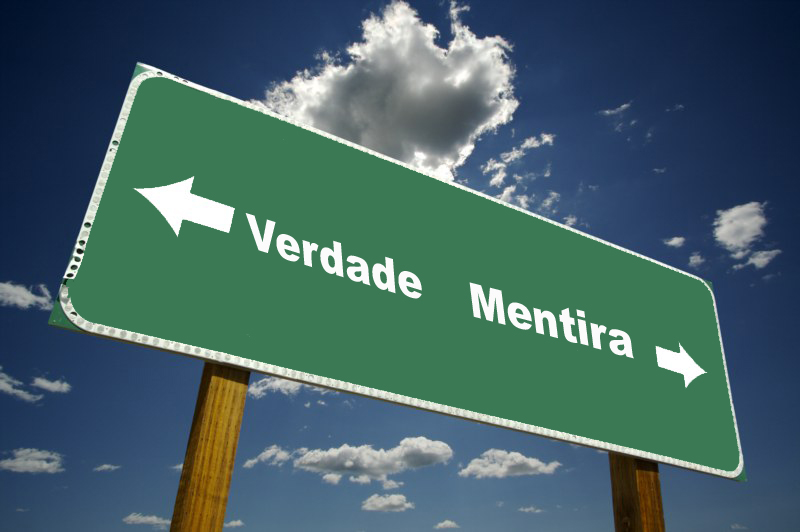 DIGNO DE CONFIANÇA ?
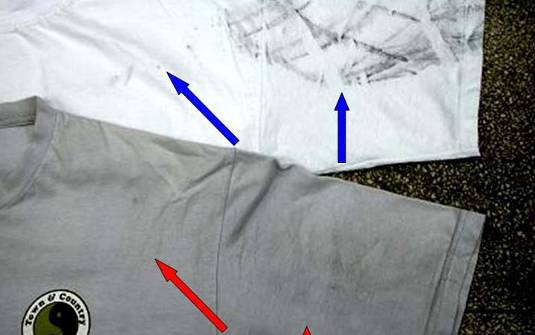 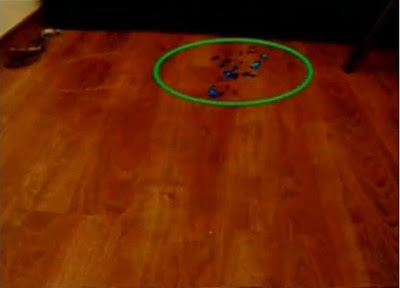 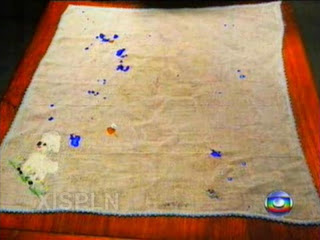 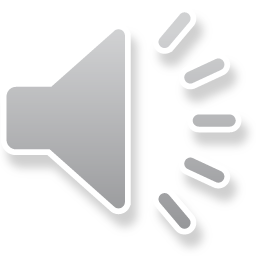 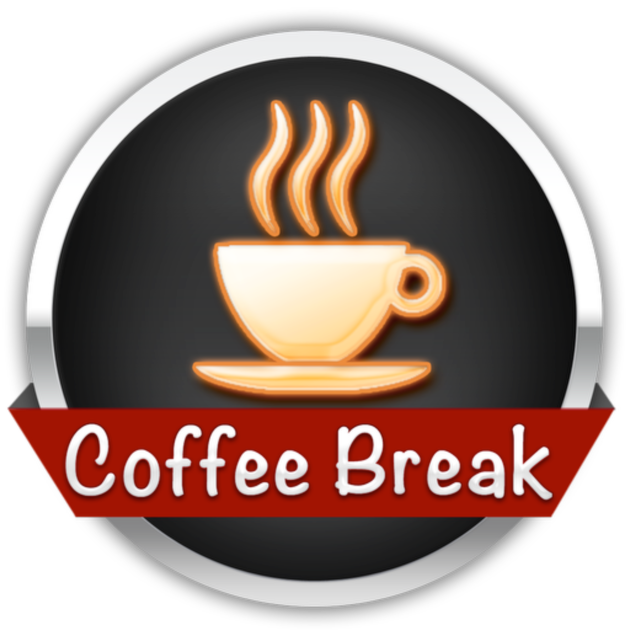 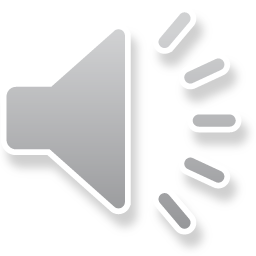 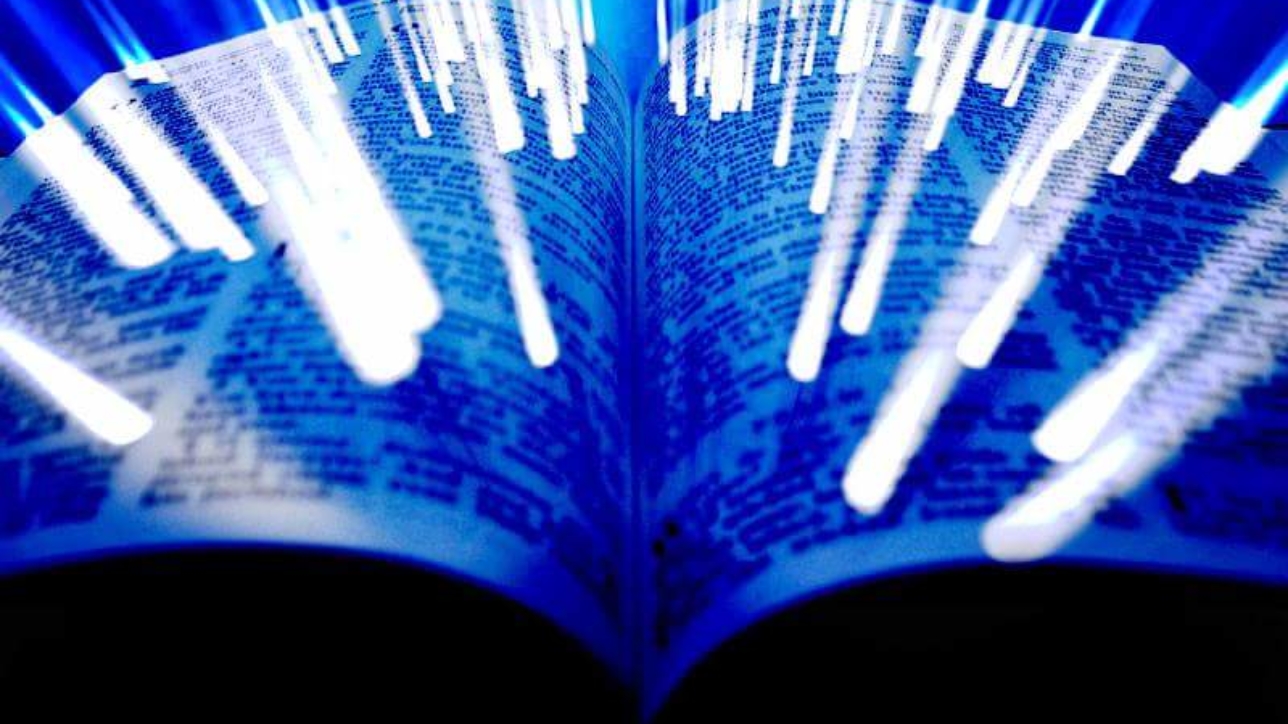 Romanos 10:8-11

Mas que diz? A palavra está junto de ti, na tua boca e no teu coração; esta é a palavra da fé, que pregamos,
A saber: Se com a tua boca confessares ao Senhor Jesus, e em teu coração creres que Deus o ressuscitou dentre os mortos, serás salvo.
Visto que com o coração se crê para a justiça, e com a boca se faz confissão para a salvação.
Porque a Escritura diz: Todo aquele que nele crer não será confundido.
Romanos 10:8-11

Mas que diz? A palavra está junto de ti, na tua boca e no teu coração; esta é a palavra da fé, que pregamos,
A saber: Se com a tua boca confessares ao Senhor Jesus, e em teu coração creres que Deus o ressuscitou dentre os mortos, serás salvo.
Visto que com o coração se crê para a justiça, e com a boca se faz confissão para a salvação.
Porque a Escritura diz: Todo aquele que nele crer não será confundido.
Romanos 10:8-11

Mas que diz? A palavra está junto de ti, na tua boca e no teu coração; esta é a palavra da fé, que pregamos,
A saber: Se com a tua boca confessares ao Senhor Jesus, e em teu coração creres que Deus o ressuscitou dentre os mortos, serás salvo.
Visto que com o coração se crê para a justiça, e com a boca se faz confissão para a salvação.
Porque a Escritura diz: Todo aquele que nele crer não será confundido.
Romanos 10:8-11

Mas que diz? A palavra está junto de ti, na tua boca e no teu coração; esta é a palavra da fé, que pregamos,
A saber: Se com a tua boca confessares ao Senhor Jesus, e em teu coração creres que Deus o ressuscitou dentre os mortos, serás salvo.
Visto que com o coração se crê para a justiça, e com a boca se faz confissão para a salvação.
Porque a Escritura diz: Todo aquele que nele crer não será confundido.
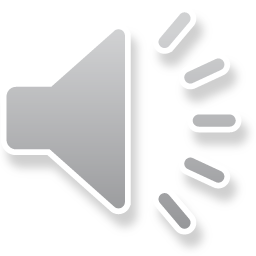 A EXPERIÊNCIA DA SALVAÇÃO
pág 140 a 131 - 142
Dois passos necessários para a salvação (Rm 10:9)
Crer com o coração na ressurreição (convicção profunda)
Confessar Jesus como Senhor
Submissão ao senhorio de Cristo
(2 Co 5:14-15)
Crer na divin-dade de Cristo (Jo 8:24)
A ressurreição repre-senta a plenitude da obra redentora de Cristo (1 Co 15:14,15,17)
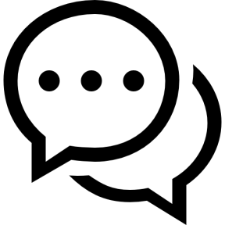 A RESSURREIÇÃO NA EVANGELIZAÇÃO E DISCIPULADO ?
NUNCA APRESENTEI A RESSURREIÇÃO NO PLANO DE SALVAÇÃO !!!
A MAIORIA DAS PESSOAS QUE SE DIZEM CRISTÃ NÃO JÁ ACREDITAM NA RESSURREIÇÃO ?
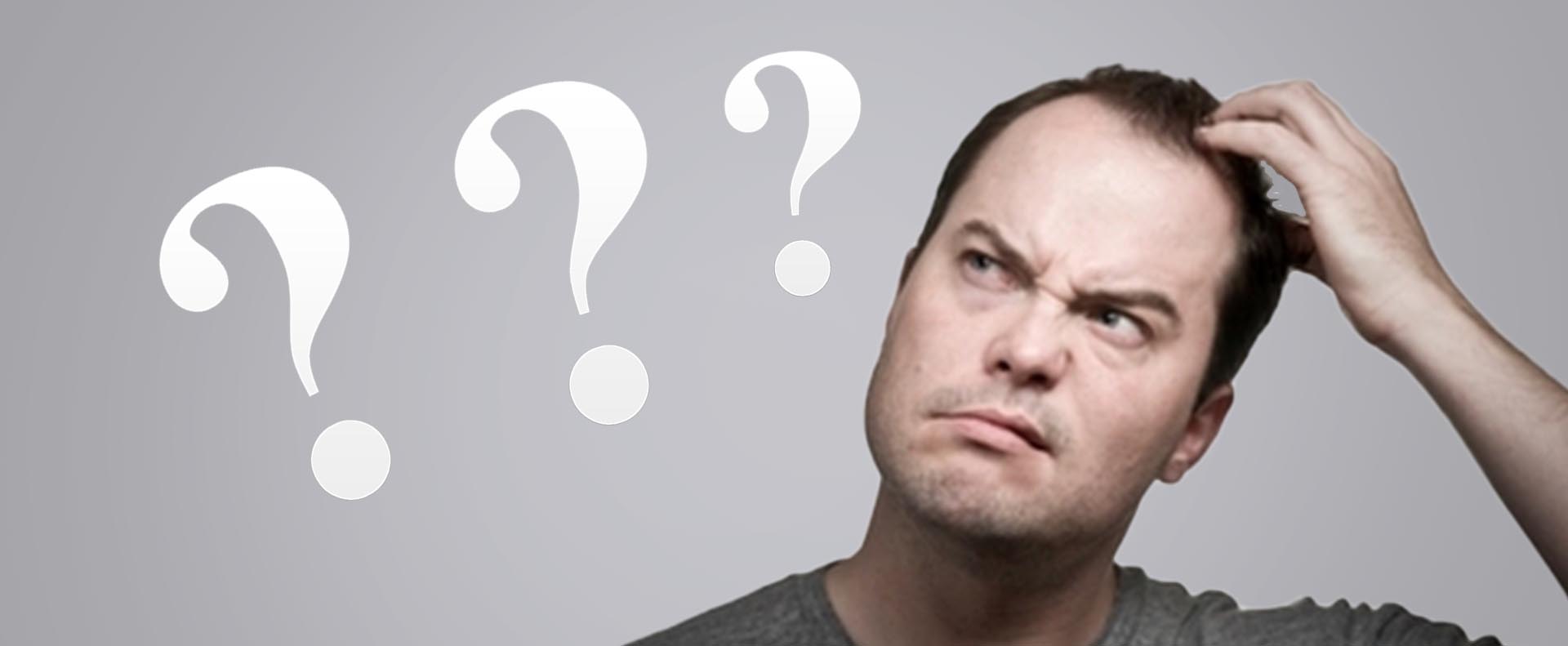 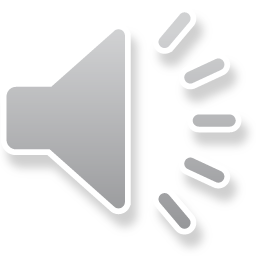 O EXEMPLO DE LUCAS
Pareceu-me também a mim conveniente descrevê-los a ti, ó excelente Teófilo, por sua ordem, havendo-me já informado minuciosamente de tudo  desde o princípio; para que conheças a certeza das coisas de que já estás informado.” (Lc 1:1-4)
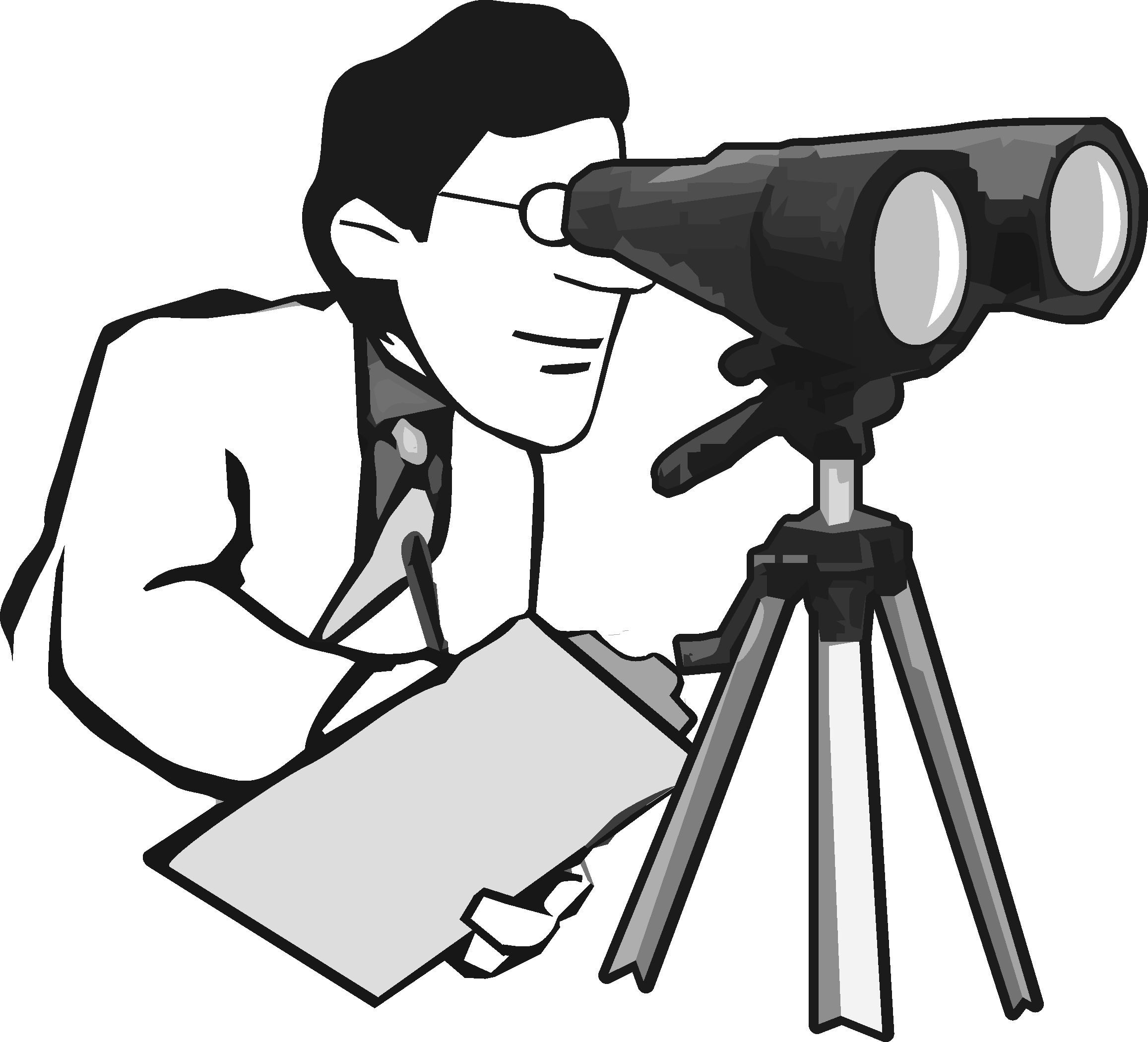 Mesmo Teófilo já tendo tido algumas informações sobre os fatos narrados. Lucas estava preocupado em gerar uma viva esperança (1 Pe 1:3) a partir da certeza dos fatos narrados.
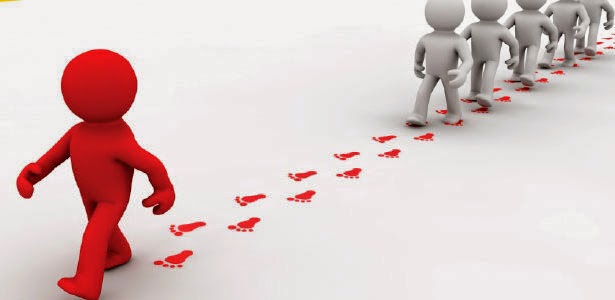 Pág 144 e 145
Se quisermos obter os mesmos resultados da igreja primitiva no trabalho da evangelização e discipulado, precisamos observar os seus métodos e a forma como apresentavam o evangelho.
ABUNDANTE
GRAÇA
A convicção da ressurreição de Cristo “com o coração” passa a ser um tema central na consolidação da fé.
“E os apóstolos davam, com grande poder, testemunho da ressurreição do Senhor Jesus, e em todos eles havia abundante graça.” (At 4:33)
A ressurreição de Cristo era o tema central da mensagem do evangelho. Se observarmos as pregações registradas no livro de Atos, em todas elas encontraremos o fato da ressurreição: Pedro em Pentecostes (At 2:29-32), Discurso de Pedro no templo após a cura de um coxo ( At 3: 15 e 26), Pedro e João perante o Sinédrio (At 4 :10), Pedro perante interrogatório do sumo sacerdote (At 5:30), mensagem de Pedro na casa de Cornélio (At 10:40-41), Paulo na sinagoga de Antioquia da Pisídia (At 13: 29-39), Paulo em Tessalônica (At 17:2-3), Paulo em Antenas (At 17:31), Paulo perante o rei Agripa (At 26:23-28).
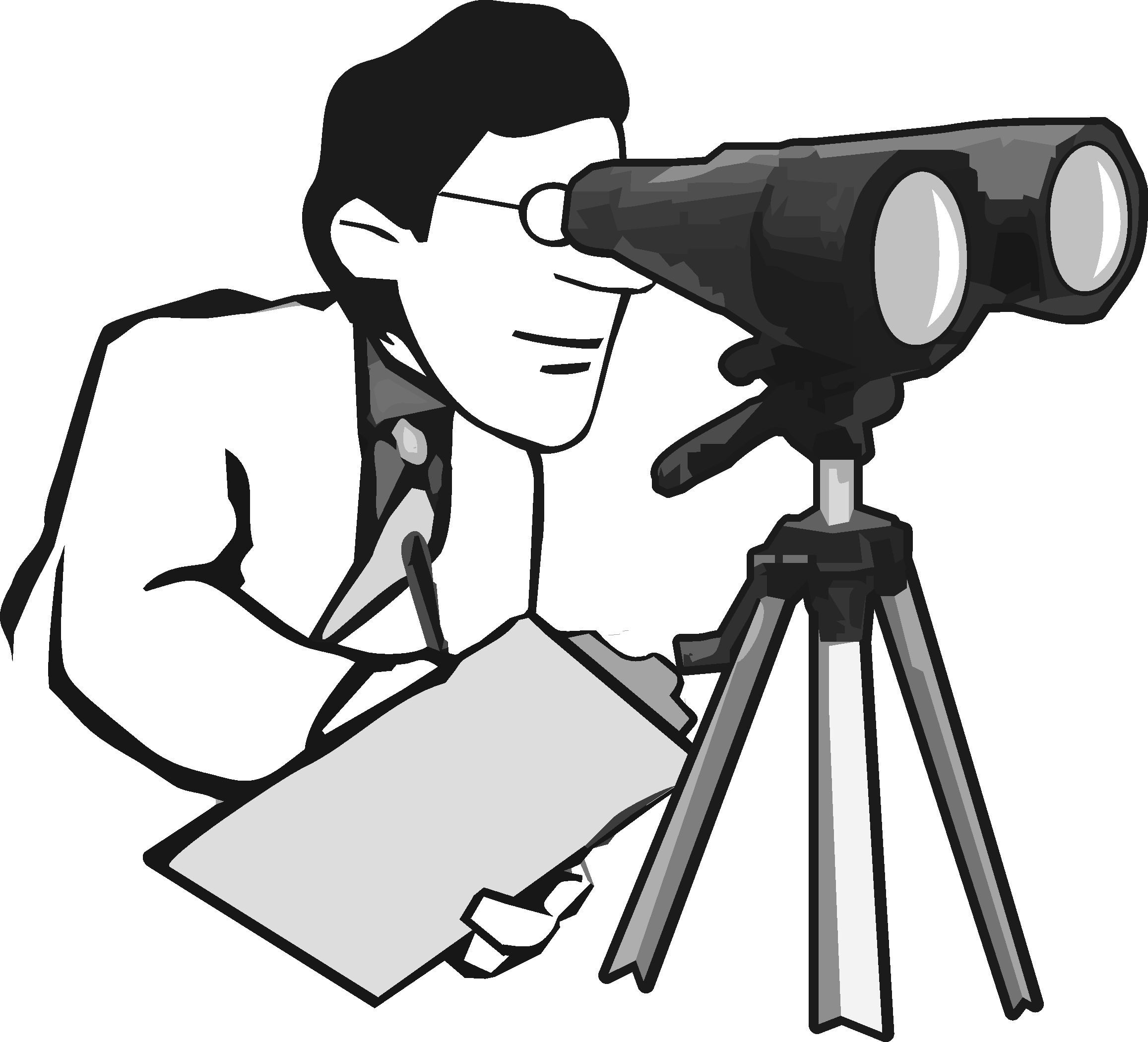 INFLUÊNCIA
TESTEMUNHO PESSOAL
(Atos 1:8 e 4:33)
Bendito seja o Deus e Pai de nosso Senhor Jesus Cristo que, segundo a sua grande misericórdia, nos GEROU DE NOVO para uma VIVA ESPERANÇA, pela ressurreição de Jesus Cristo dentre os mortos,
1 Pedro 1:3
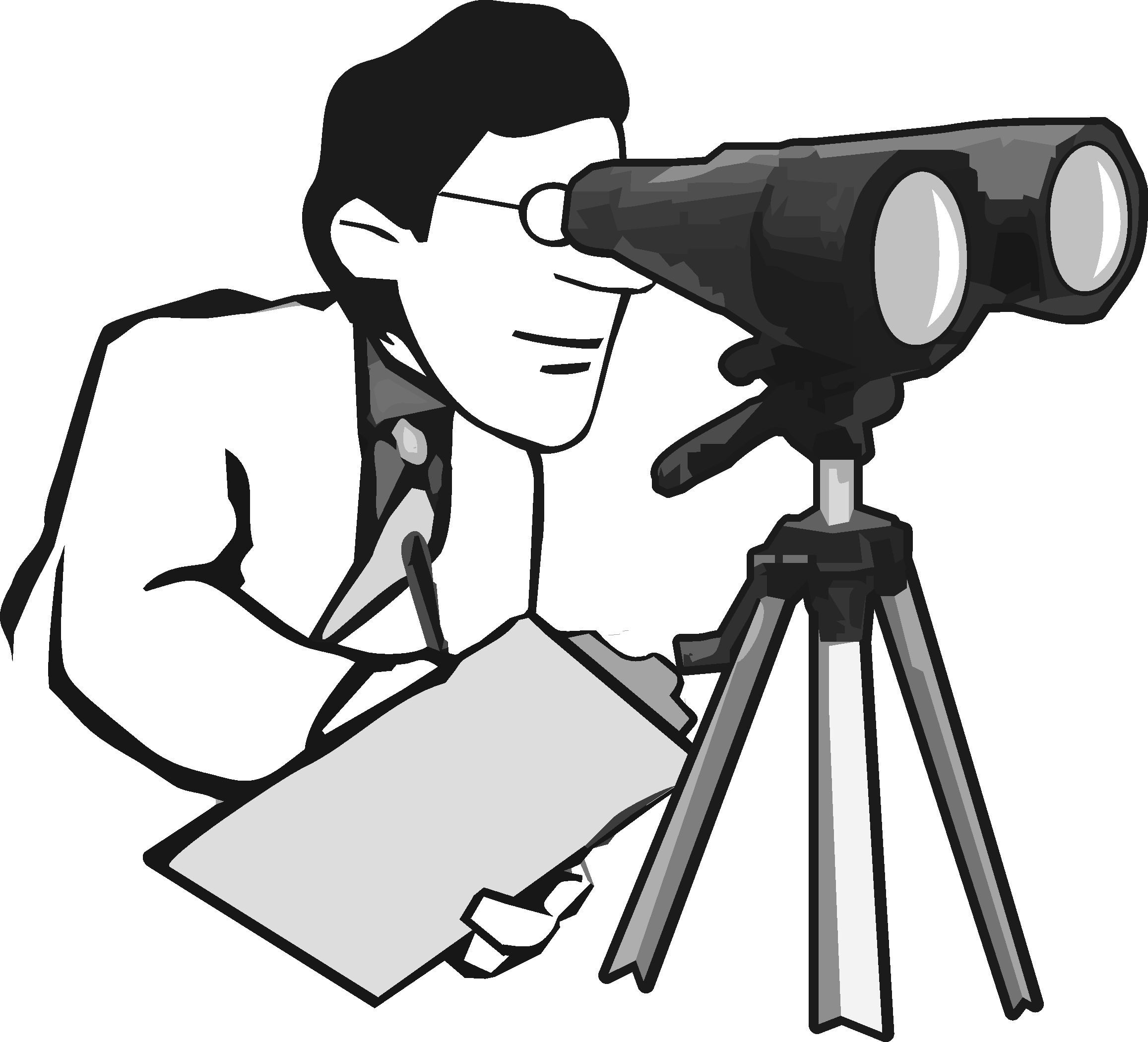 Pela (convicção) RESSURREIÇÃO de JESUS
GEROU DE NOVO (NOVO NASCIMENTO)
VIVA ESPERANÇA
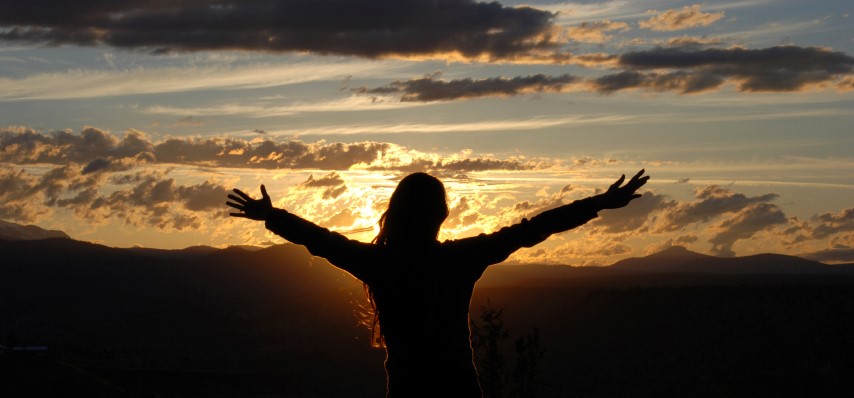 E qualquer que nele tem esta esperança purifica-se a si mesmo. 1 João 3:3
O qual por nossos pecados foi entregue, e ressuscitou para nossa justificação.
Romanos 4:25
E, se Cristo não ressuscitou, é vã a vossa fé, e ainda permaneceis nos vossos pecados.
1 Coríntios 15:17
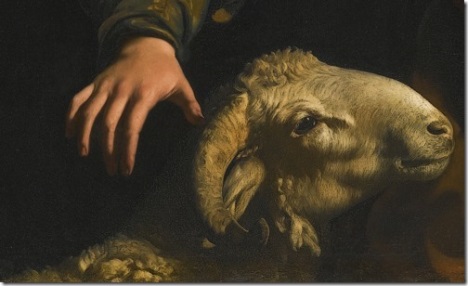 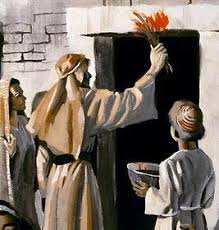 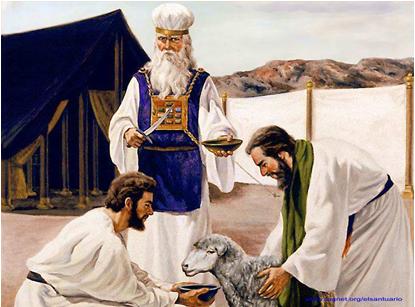 SACRIFÍCIO PERFEITO
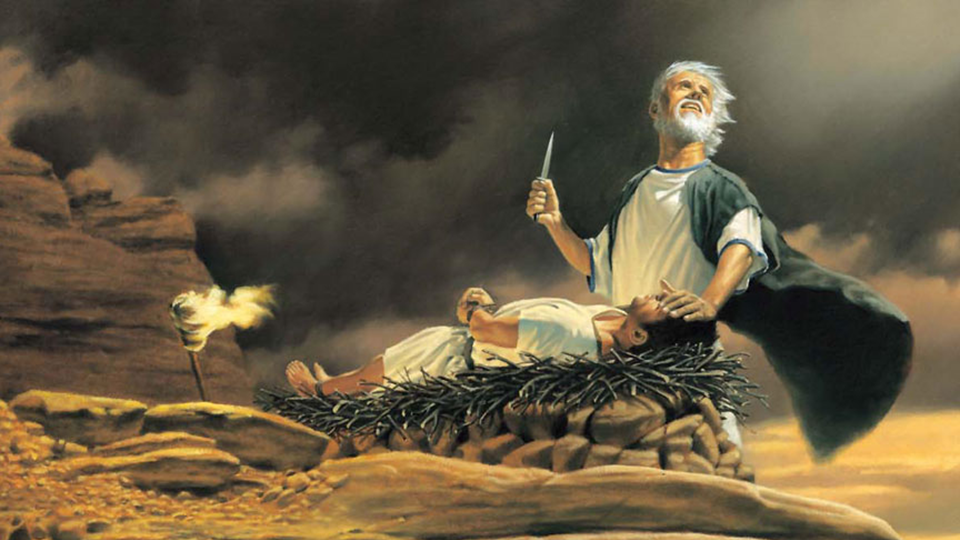 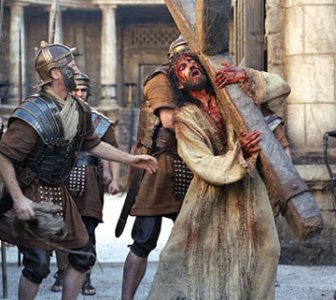 [Speaker Notes: Imagens trabalhadas na lição 3 da consolidação.
A ressurreição de Cristo é a garantia de o sacrifício foi perfeito e aceito por Deus.]
Ora, Tomé, um dos doze, chamado Dídimo, não estava com eles quando veio Jesus.
Disseram-lhe, pois, os outros discípulos: Vimos o Senhor. Mas ele disse-lhes: Se eu não vir o sinal dos cravos em suas mãos, e não puser o meu dedo no lugar dos cravos, e não puser a minha mão no seu lado, de maneira nenhuma o crerei.
E oito dias depois estavam outra vez os seus discípulos dentro, e com eles Tomé. Chegou Jesus, estando as portas fechadas, e apresentou-se no meio, e disse: Paz seja convosco.
João 20:24-26
Depois disse a Tomé: Põe aqui o teu dedo, e vê as minhas mãos; e chega a tua mão, e põe-na no meu lado; e não sejas incrédulo, mas crente.
E Tomé respondeu, e disse-lhe: Senhor meu, e Deus meu!
Disse-lhe Jesus: Porque me viste, Tomé, creste; bem-aventurados os que não viram e creram.

João 20:27-29
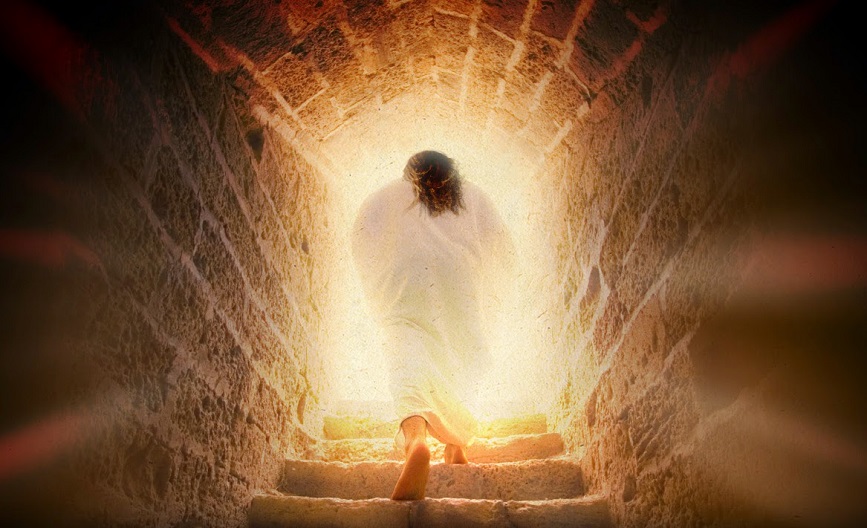 CRENÇA COM O CORAÇÃO (FIRME CONVICÇÃO)
MAIOR  intensidade
no serviço
cristão
EXPLOSÃO da sua fé
MAIOR senso de urgência
Porque Deus estabeleceu um dia em que julgará o mundo com justiça, por meio de um homem que escolheu. E deu certeza disso a todos, ressuscitando-o dentre os mortos. (Atos 17:31)
Portanto, meus amados irmãos, sede firmes e constantes, sempre abundantes na obra do Senhor, sabendo que o vosso trabalho não é vão no Senhor.  1 Coríntios 15:58
[Speaker Notes: CONSTATAÇÃO  DA BÍBLIA COMO A PALAVRA DE DEUS.]
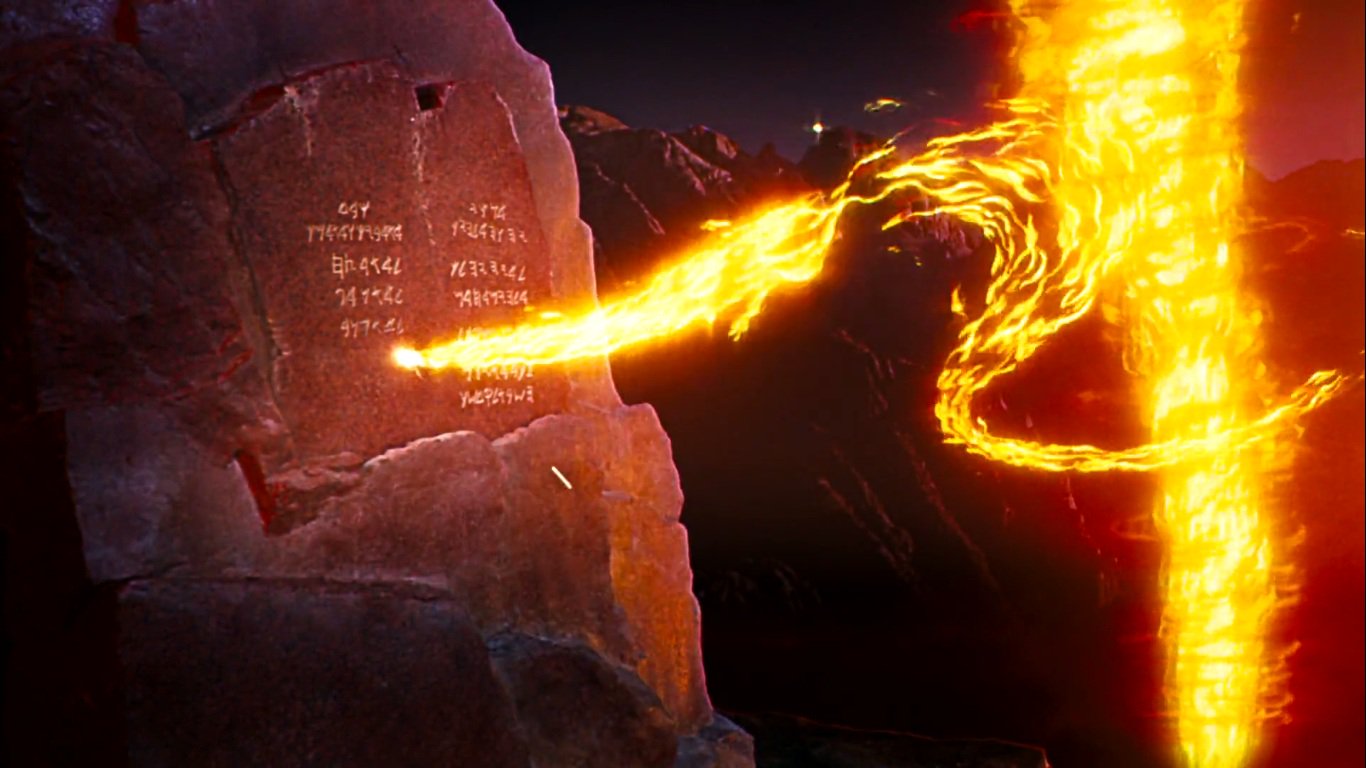 CRER
COM O
CORAÇÃO
Porei a minha lei no seu interior, e a escreverei no seu coração; e eu serei o seu Deus e eles serão o meu povo. Jr 31:33
Não te deixem o amor e a fidelidade; ata-as ao teu pescoço e escreve-os na tábua do teu coração. (Pv 3:3)
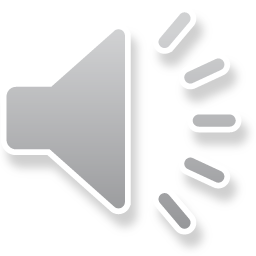 Escondi a tua palavra no meu coração para eu não pecar contra ti (Sl 119:9-11)
MEDITAÇÃO E MEMORIZAÇÃO
UM TRATAMENTO DE CHOQUE PARA O CORAÇÃO
ENGANOSO É O CORAÇÃO, MAIS DO QUE TODAS AS COISAS, E PERVERSO; QUEM O CONHECERÁ?
Jeremias 17:9
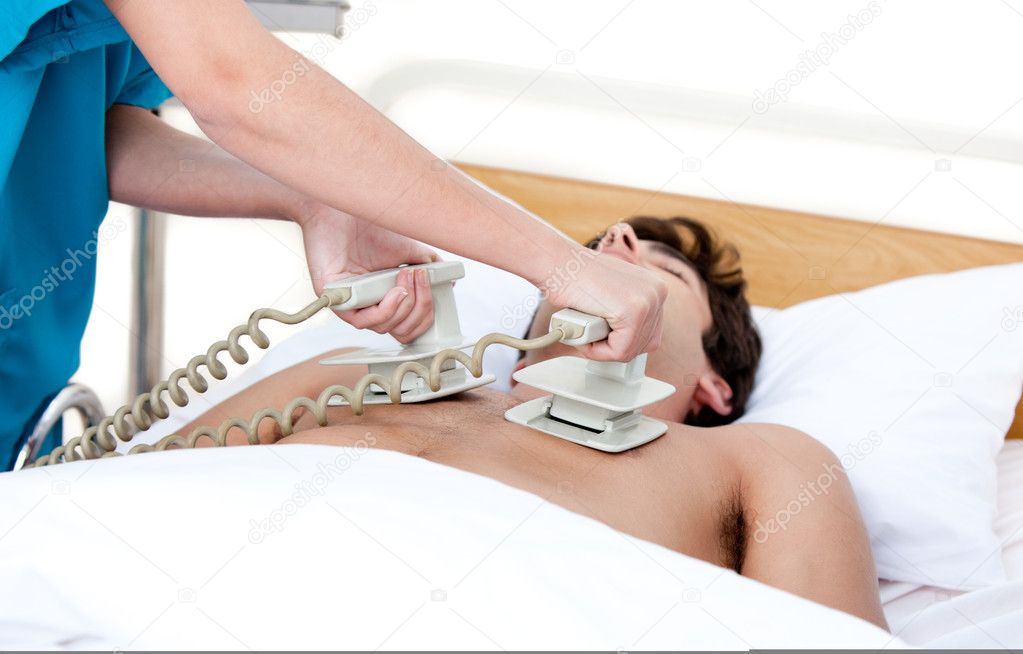 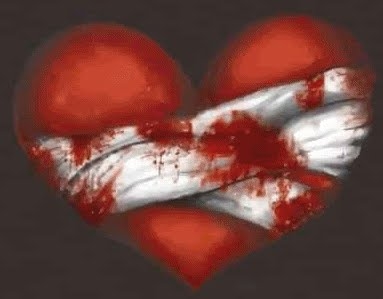 O problema básico do coração do homem é que ele se esquece das verdades espirituais mesmo quando nossas mentes tem total percepção destas verdades (Timothy Keller, série Entendendo o Evangelho).
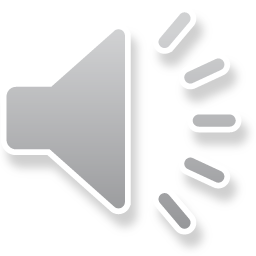 Bendize, ó minha alma, ao SENHOR, e tudo o que há em mim bendiga o seu santo nome.
Bendize, ó minha alma, ao Senhor, e não te esqueças de nenhum de seus benefícios.
Ele é o que perdoa todas as tuas iniqüidades, que sara todas as tuas enfermidades,
Que redime a tua vida da perdição; que te coroa de benignidade e de misericórdia,
Salmos 103:1-4
“O coração pode esquecer de coisas que nossa mente lembra!

O Salmos 103 é uma lista dos benefícios da salvação de Deus, e Davi explica que os nossos maiores problemas é quando esquecemos dos benefícios da nossa salvação.
Isso não quer dizer que ele estava mentalmente desapercebido dessas verdades.”

(Timothy Keller, série youtube: O Evangelho)
Não nos tratou segundo os nossos pecados, nem nos recompensou segundo as nossas iniqüidades.
Pois assim como o céu está elevado acima da terra, assim é grande a sua misericórdia para com os que o temem. (...)
Assim como um pai se compadece de seus filhos, assim o Senhor se compadece daqueles que o temem.
Pois ele conhece a nossa estrutura; lembra-se de que somos pó.
Salmos 103:10-14
Mas a misericórdia do Senhor é desde a eternidade e até a eternidade sobre aqueles que o temem, e a sua justiça sobre os filhos dos filhos;
Sobre aqueles que guardam a sua aliança, e sobre os que se lembram dos seus mandamentos para os cumprir.(...)
Bendizei ao Senhor, todas as suas obras, em todos os lugares do seu domínio; bendize, ó minha alma, ao Senhor.
Salmos 103:17,18, 22
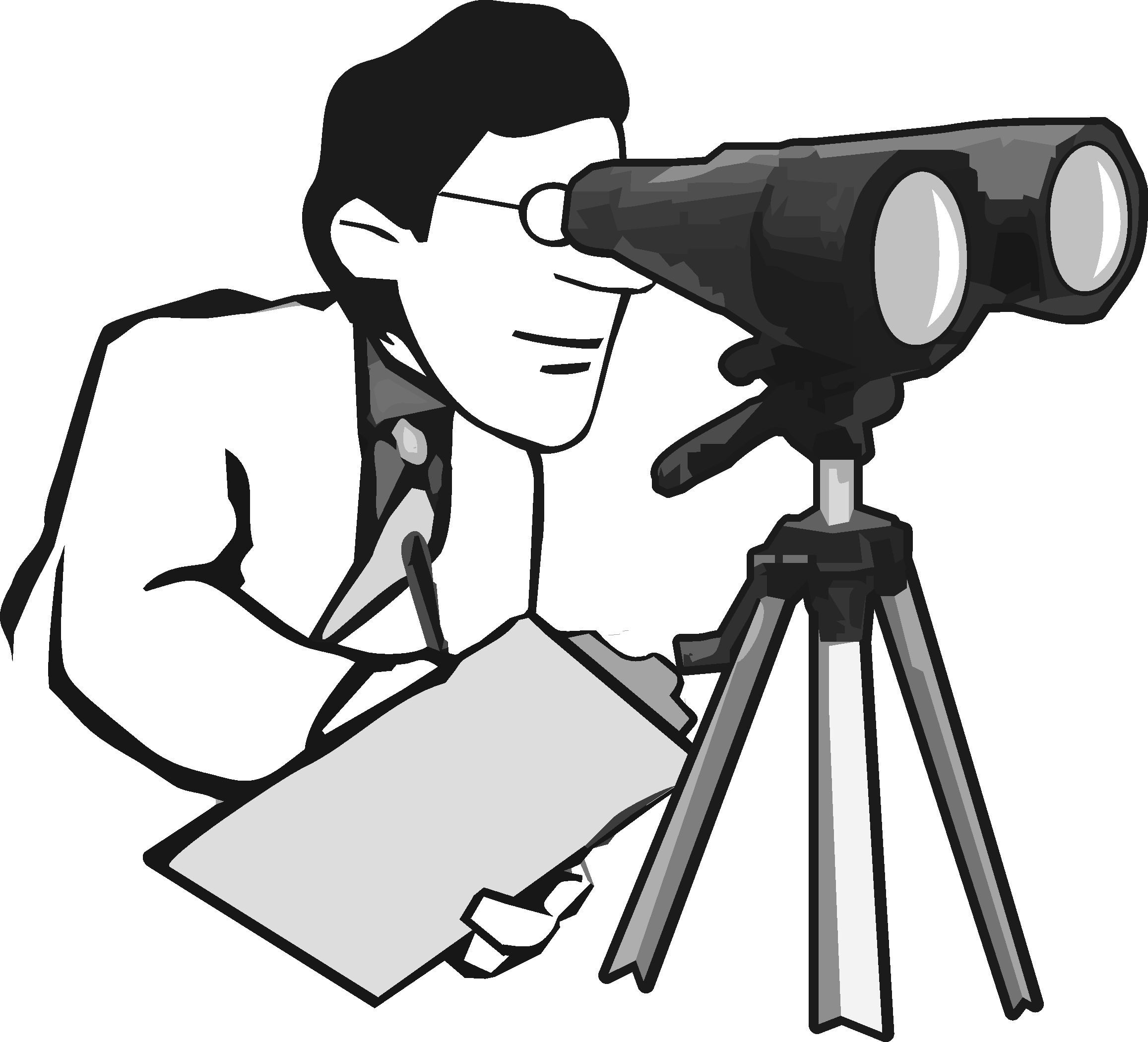 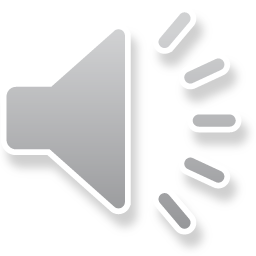 MAIOR DEVER DE UM DISCIPULADOR
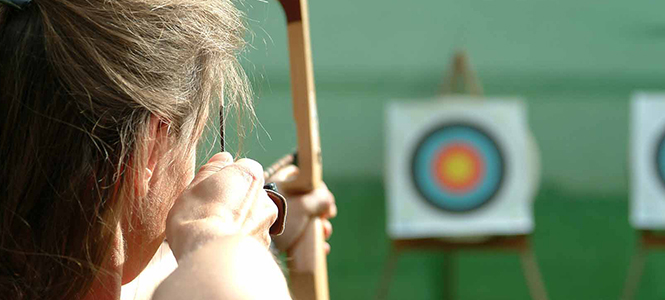 CONSOLIDAR O PRÓPRIO CORAÇÃO
A CADA DIA
Sobre tudo o que se deve guardar, guarda o teu coração, porque dele procedem as fontes da vida. Provérbios 4:23
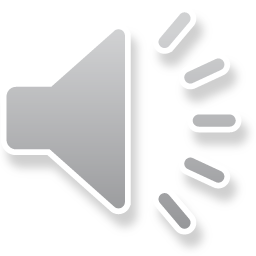 Porque onde estiver o vosso tesouro, aí estará também o vosso coração.Mt 6:21
[Speaker Notes: O MAIOR DEVER DO DISCIPULADOR
A consolidação e pregação mais penetrante e forte do discipulador deveria ser feita a si mesmo. Sua obra mais difícil, delicada, labori-osa e radical deve ser consigo mesmo em uma vida de oração. O discipulador eficaz (Jo 15:16) é formado no recinto de oração. É impossível ao discípulo de Jesus conservar seu espírito em harmonia com a natureza divina de sua sublime vocação sem que ore muito. Spurgeon diz: “Naturalmente o pregador deve salientar-se sobre todos como um homem de oração. Se ele orasse como crente comum seria um hipócrita; ou ele ora mais que um crente comum, ou será desqualificado no ofício que ocupa. Se vós ministros não são dedicados à oração, sois dignos de lástima. Se vós vos tornais negligentes na devoção sagrada, não só vós, mas o vosso povo também é digno de compaixão; e o dia virá em que ficareis envergonhados e confusos. Todas as nossas bibliotecas e estudos são apenas um vácuo comparados ao nosso recinto secreto.”

Palestra Tim Keller para reforçar este entendimento onde trabalhará o valor da meditação, oração e louvor para fazer o evangelho descer ao coração (em especial a parte 5).]
QUAL DEVE SER A NOSSA RESPOSTA DIANTE DA CRENÇA COM O CORAÇÃO NA RESSURREIÇÃO DE JESUS
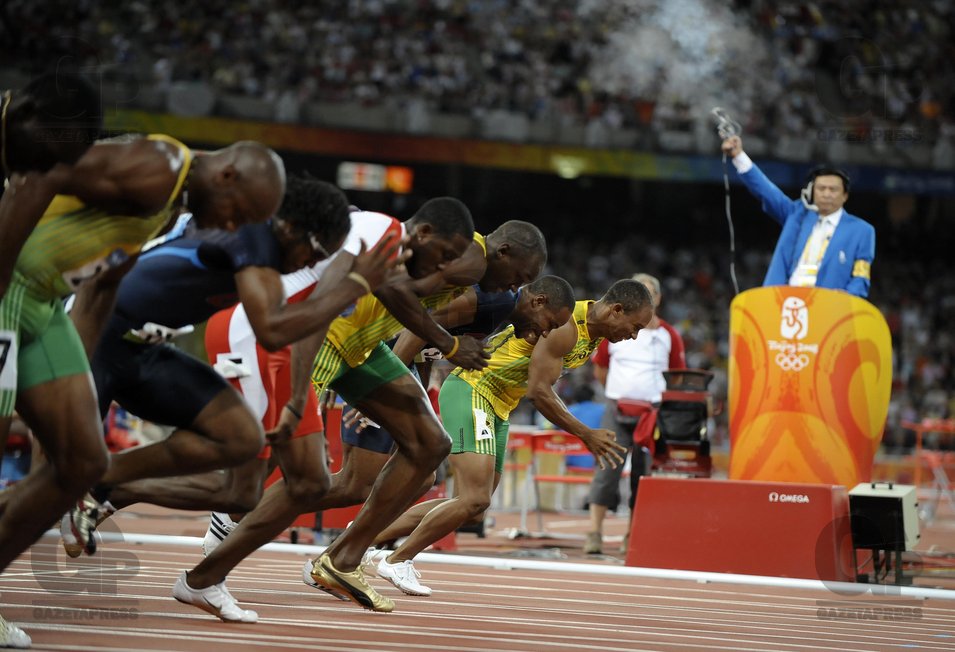 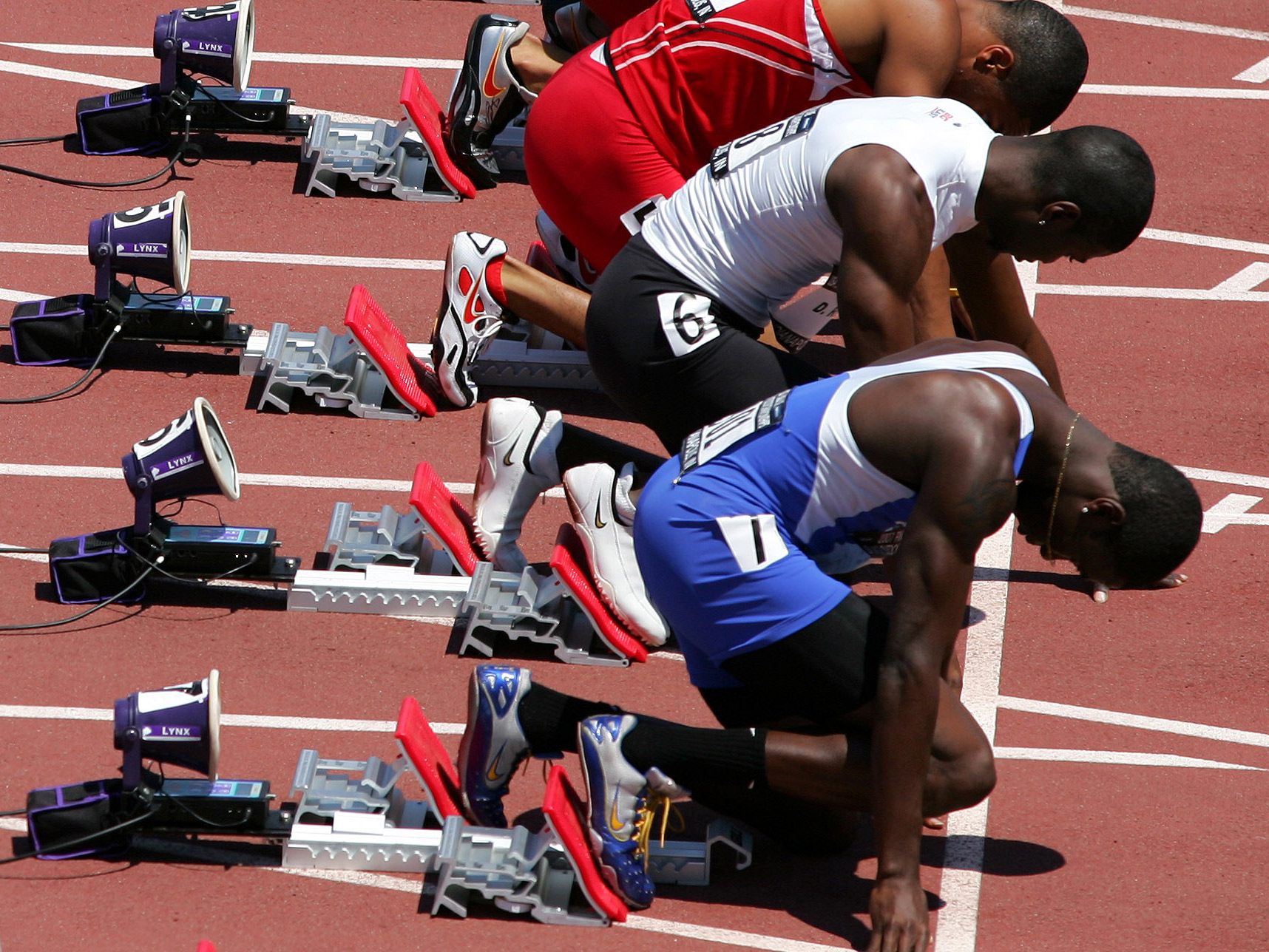 Pois aquele em quem não há estas coisas é cego, nada vendo ao longe, havendo-se esquecido da purificação dos seus antigos pecados.2 Pe 1:9
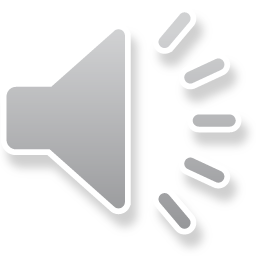 [Speaker Notes: O MAIOR DEVER DO DISCIPULADOR
A consolidação e pregação mais penetrante e forte do discipulador deveria ser feita a si mesmo. Sua obra mais difícil, delicada, labori-osa e radical deve ser consigo mesmo em uma vida de oração. O discipulador eficaz (Jo 15:16) é formado no recinto de oração. É impossível ao discípulo de Jesus conservar seu espírito em harmonia com a natureza divina de sua sublime vocação sem que ore muito. Spurgeon diz: “Naturalmente o pregador deve salientar-se sobre todos como um homem de oração. Se ele orasse como crente comum seria um hipócrita; ou ele ora mais que um crente comum, ou será desqualificado no ofício que ocupa. Se vós ministros não são dedicados à oração, sois dignos de lástima. Se vós vos tornais negligentes na devoção sagrada, não só vós, mas o vosso povo também é digno de compaixão; e o dia virá em que ficareis envergonhados e confusos. Todas as nossas bibliotecas e estudos são apenas um vácuo comparados ao nosso recinto secreto.”

Palestra Tim Keller para reforçar este entendimento onde trabalhará o valor da meditação, oração e louvor para fazer o evangelho descer ao coração (em especial a parte 5).]